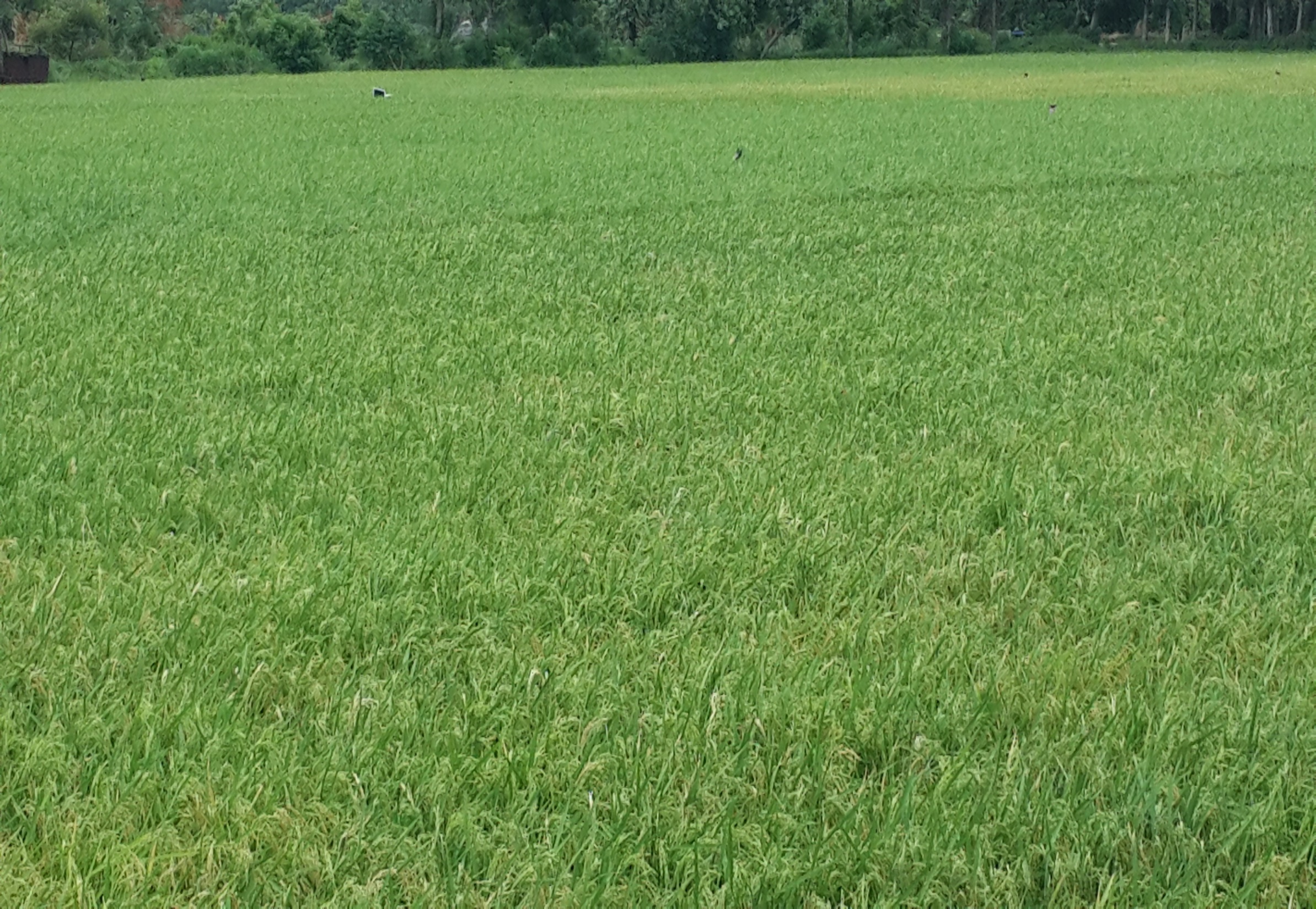 Pandit Jawaharlal Nehru College of Agriculture 
and Research Institute, Karaikal -609 603
Advisory Committee Meeting 
DBT – SCS
Department of Agricultural Entomology
Department of Biotechnology
Ministry of Science and Technology
Government of India
New Delhi, India
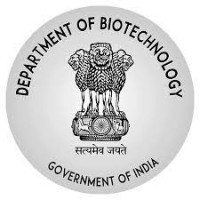 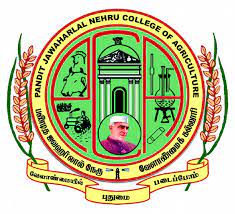 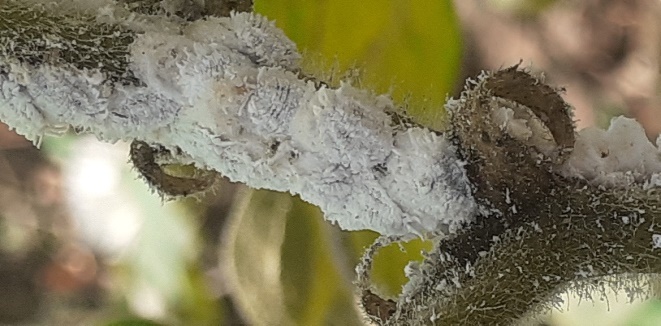 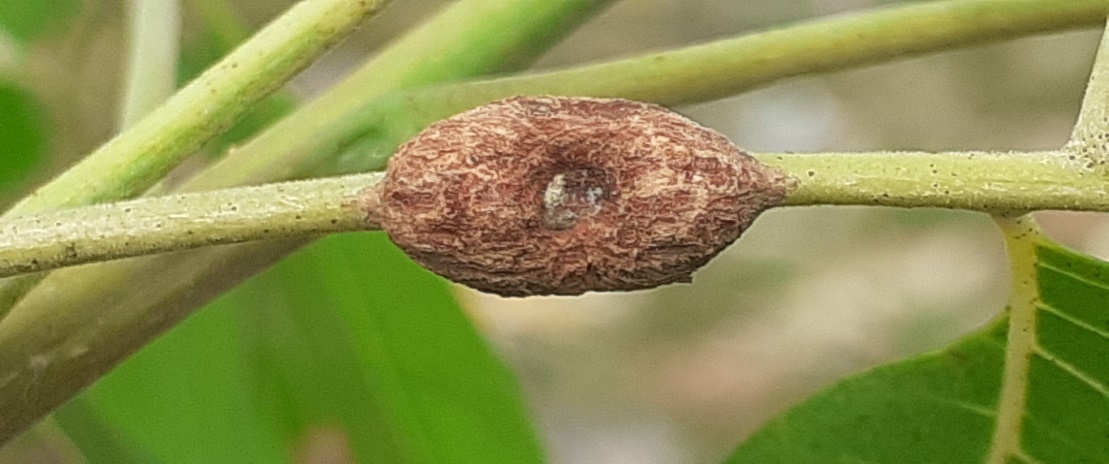 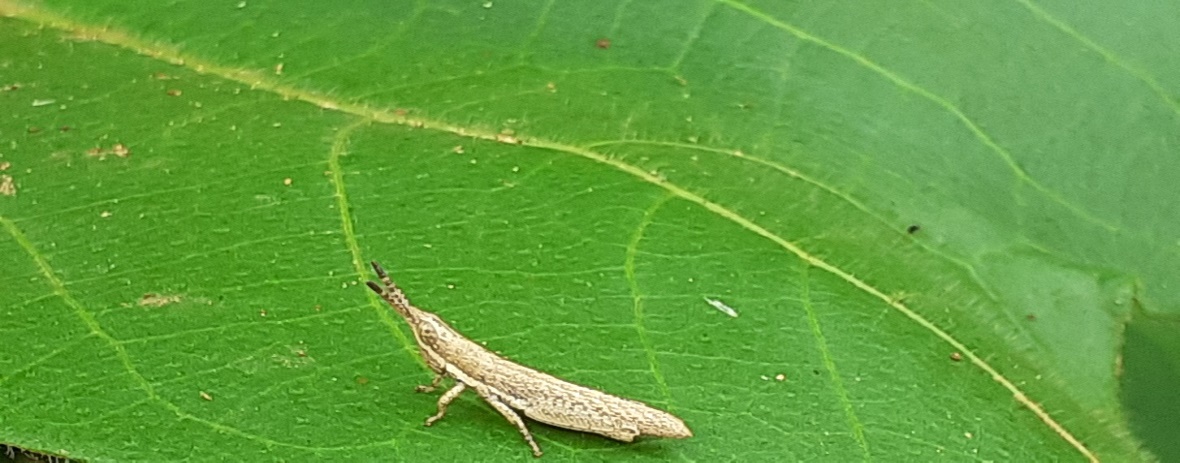 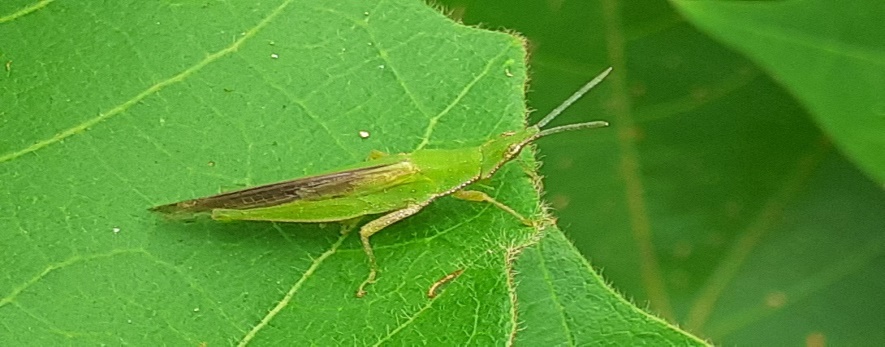 A. New practicals introduced in the current curriculum
Extraction of soil borne insects from soil and plant debris with Berlese funnel trap
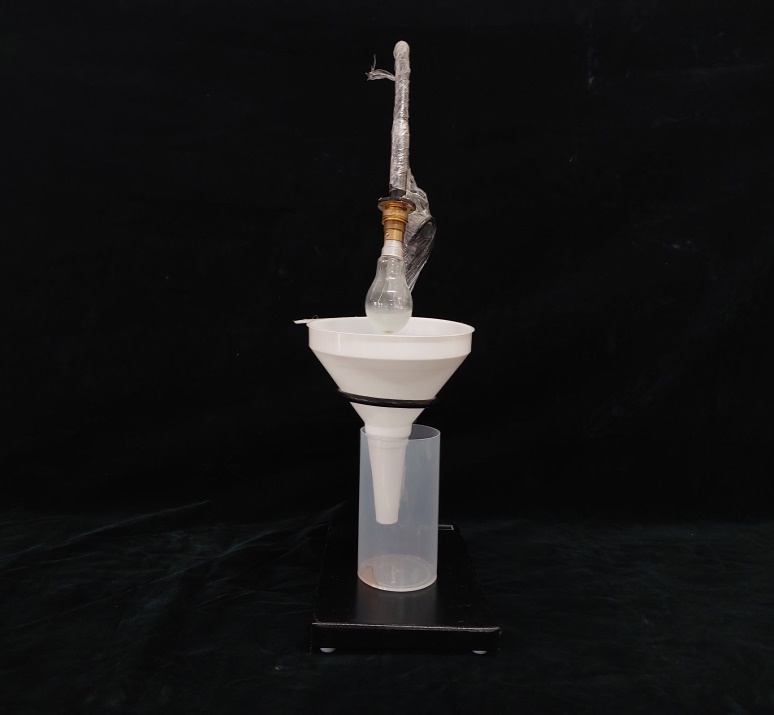 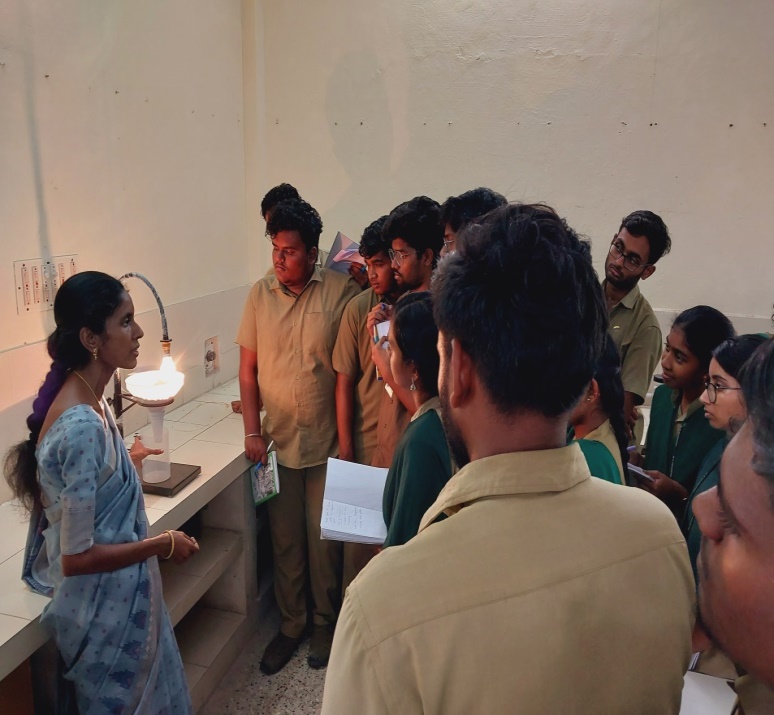 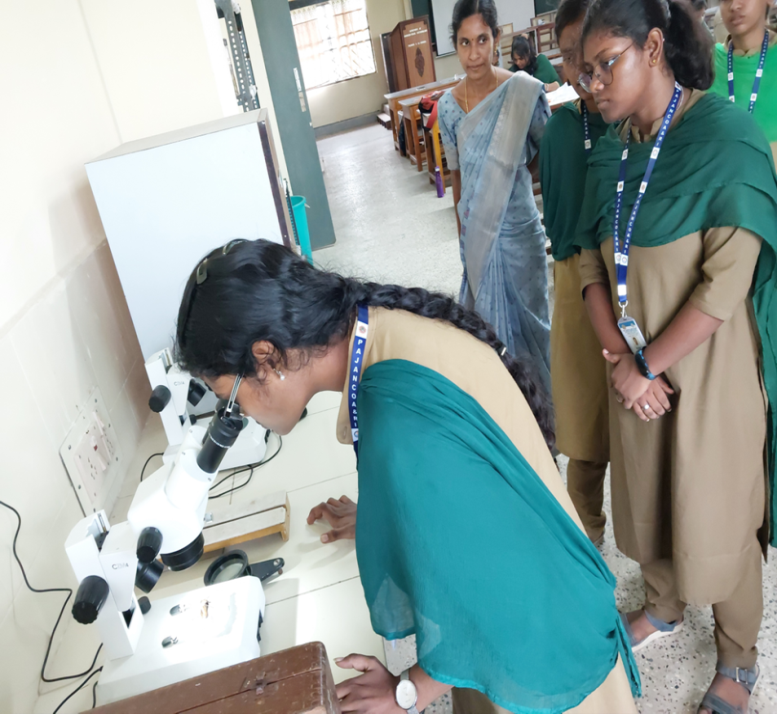 Binocular stereo zoom microscope
Berlese funnel  trap
Mass production of rice moth, Corcyra cephalonica with Corcyra mating drum and enamel tray
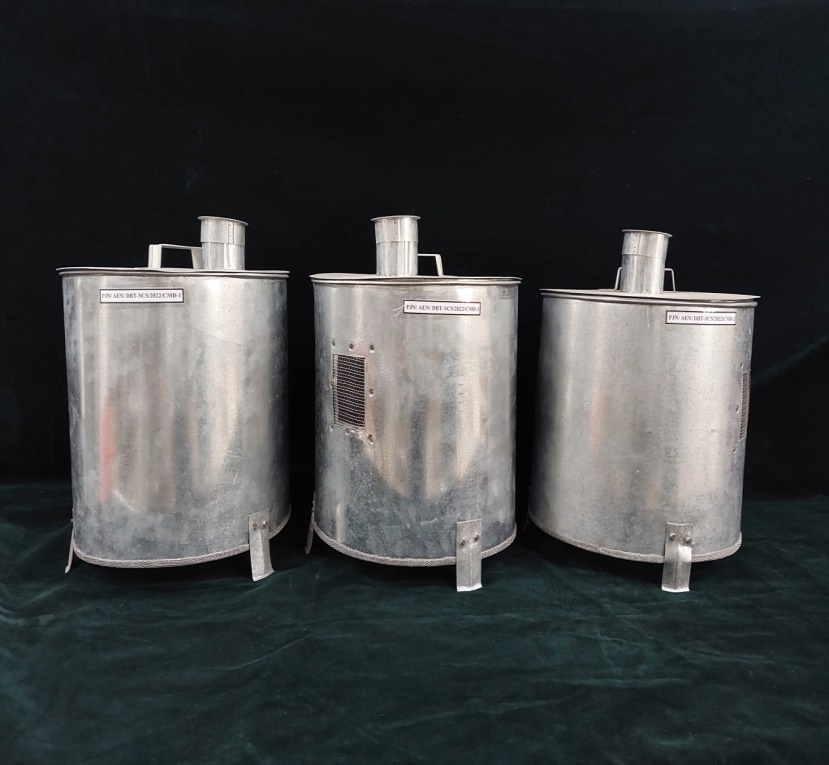 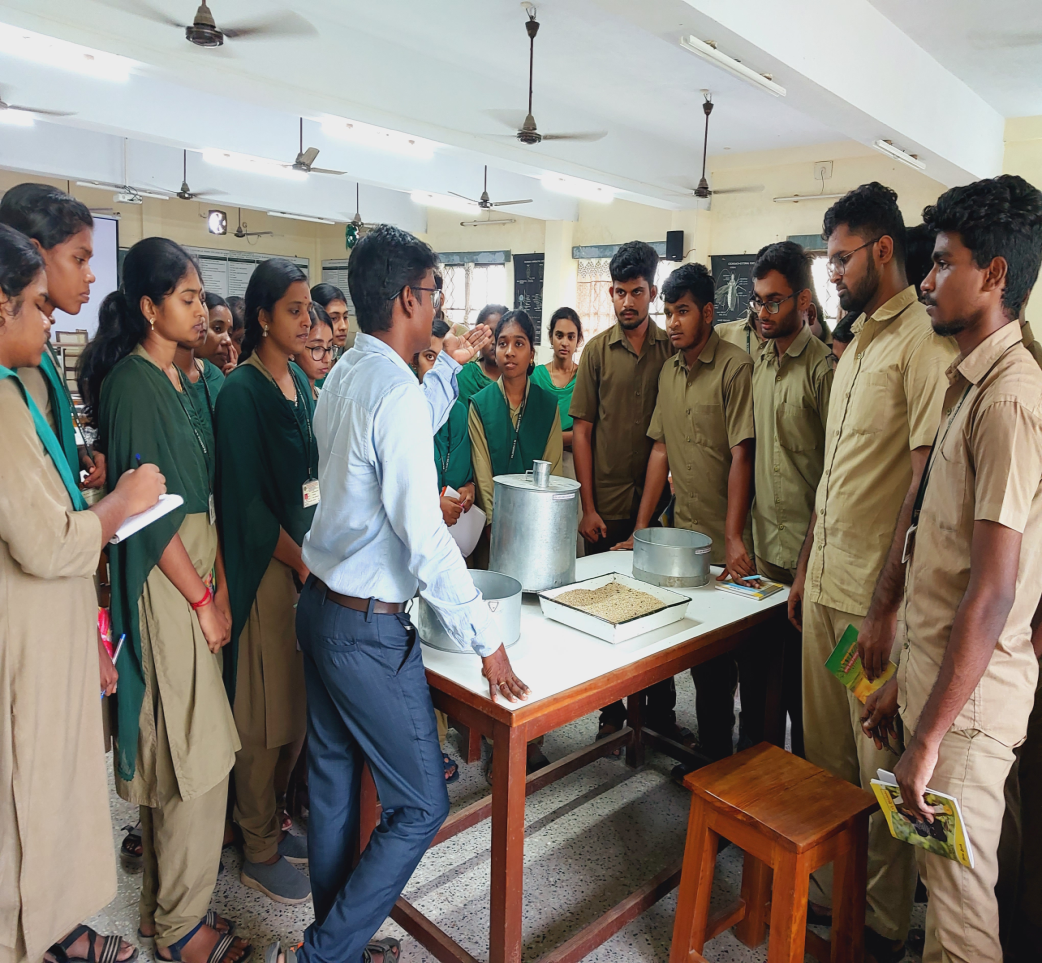 Corcyra matting drum
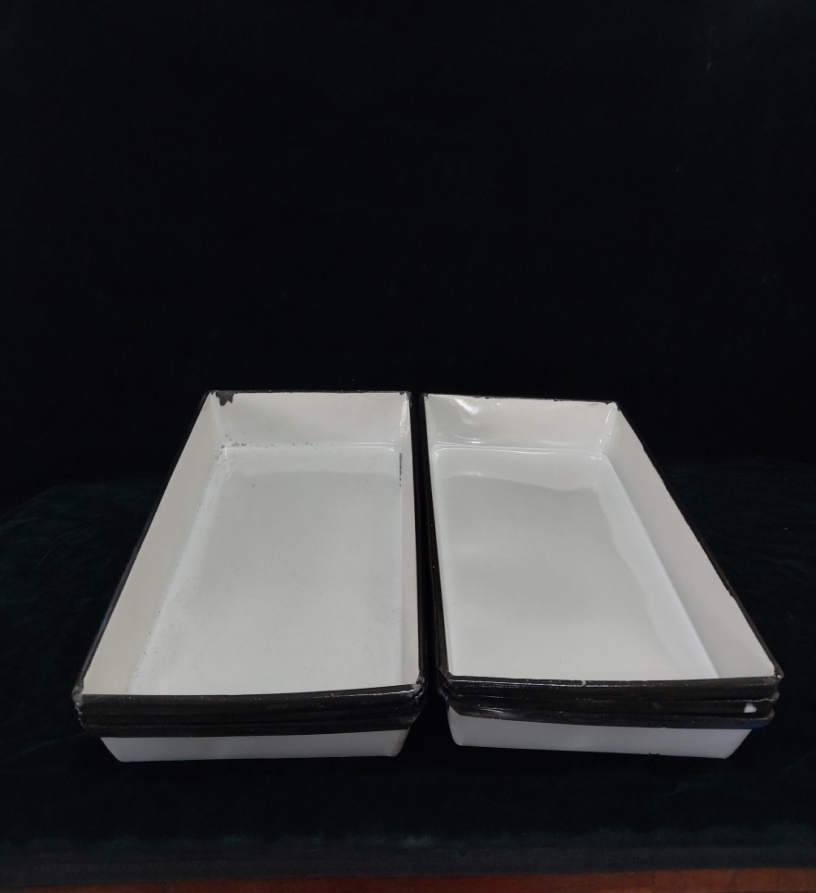 Enamel tray
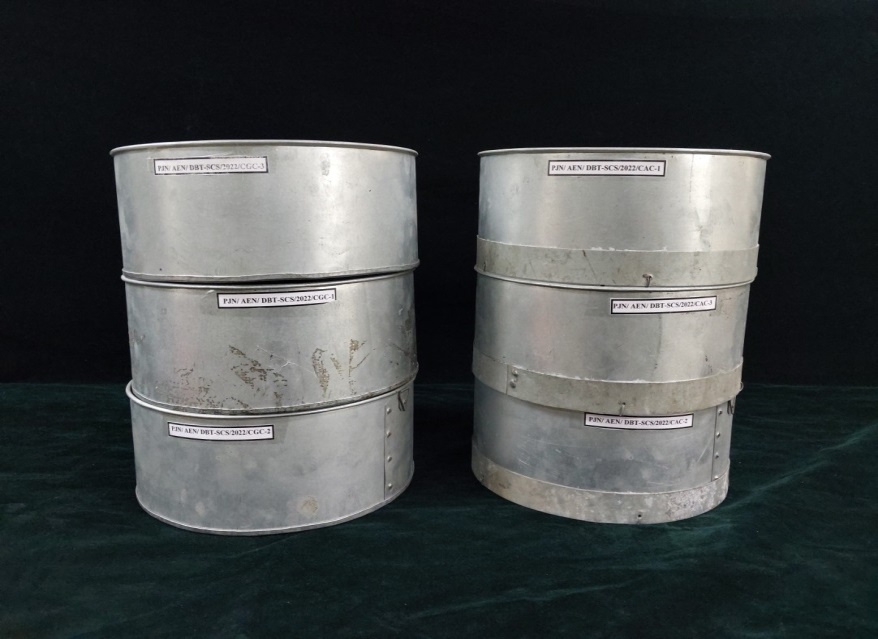 Chrysoperla rearing cage
Practical exposure on handling of Plant Protection equipments
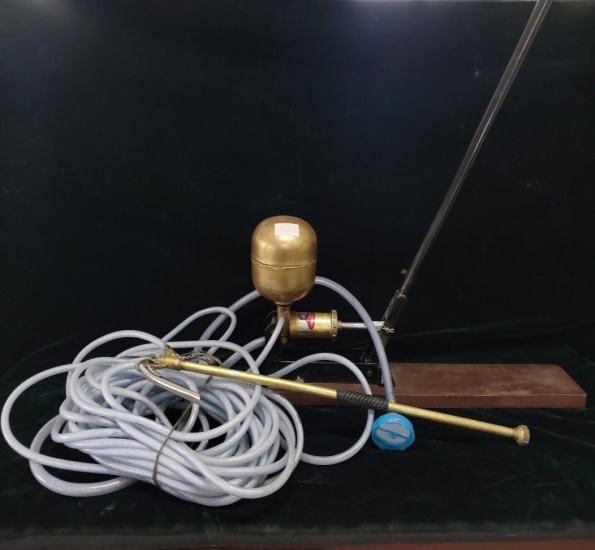 Rocker sprayer
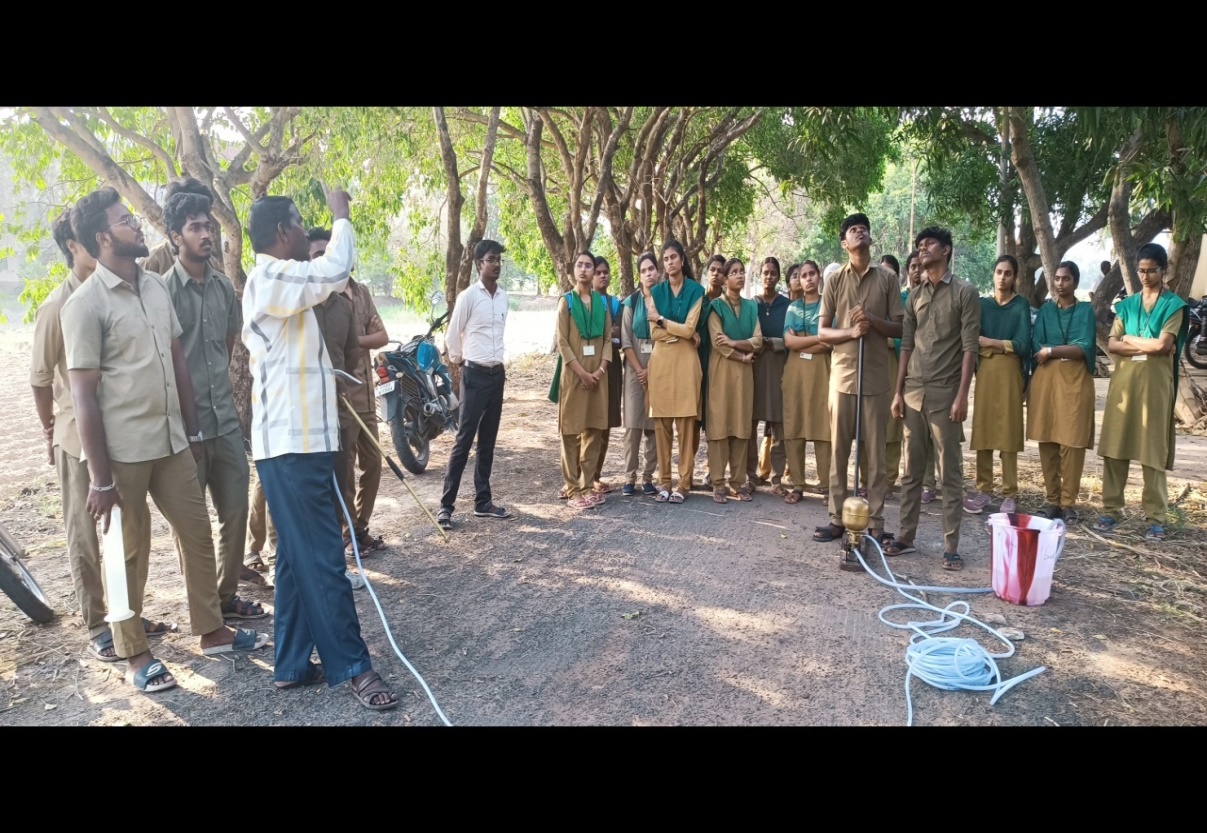 Power sprayer
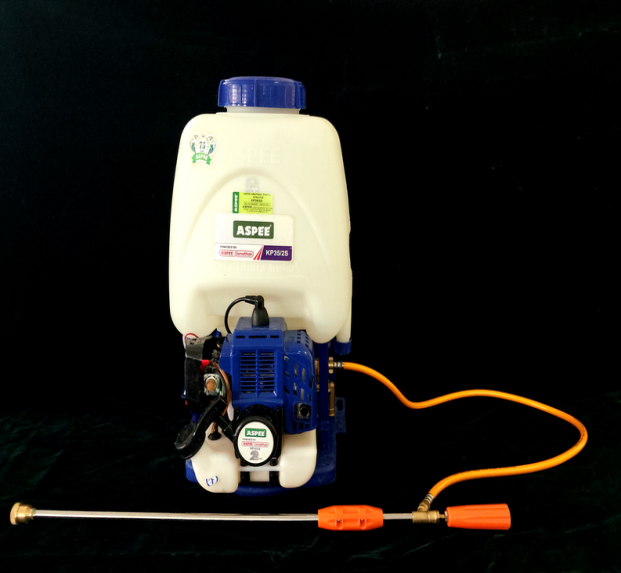 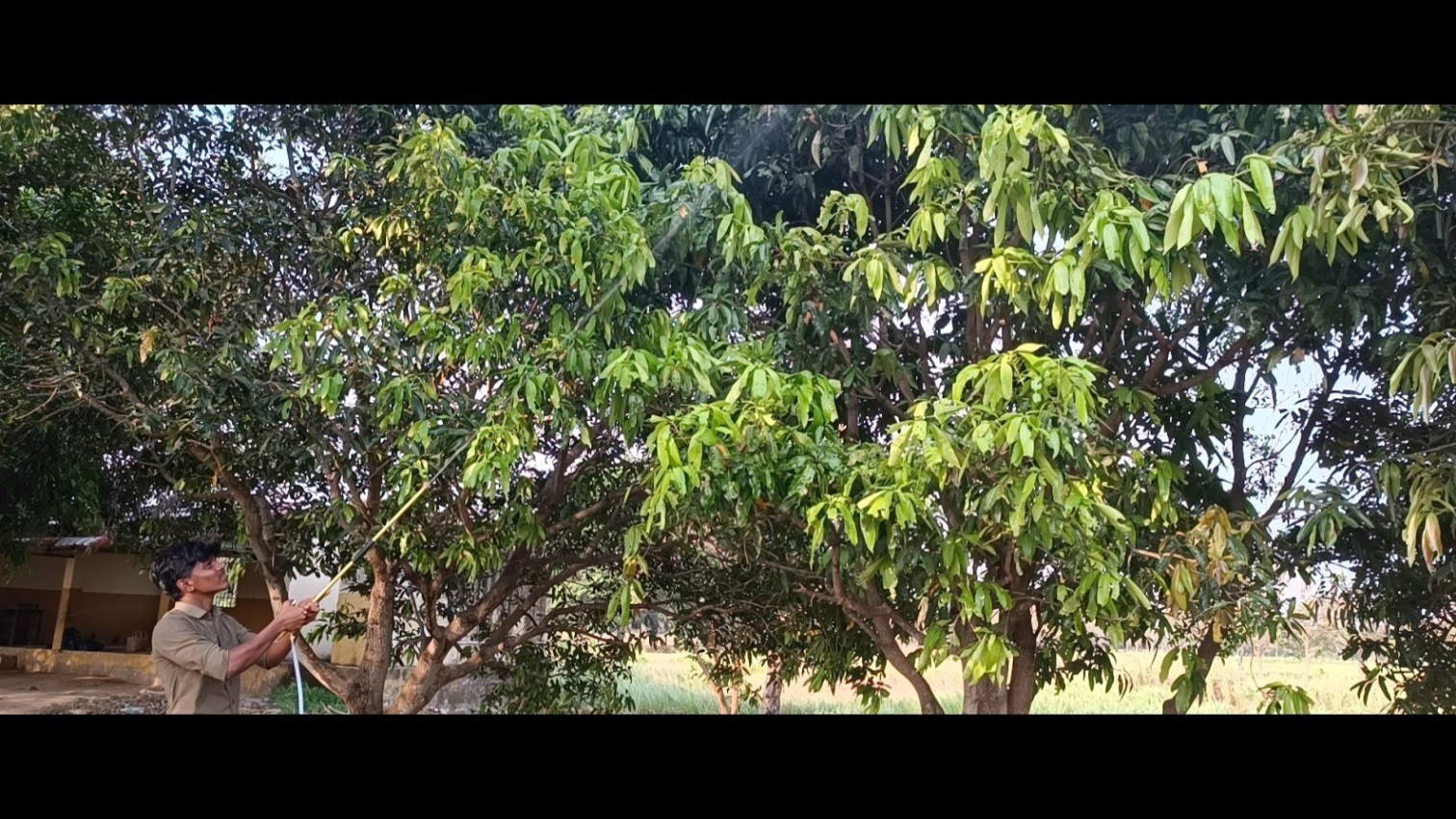 Knapsack sprayer
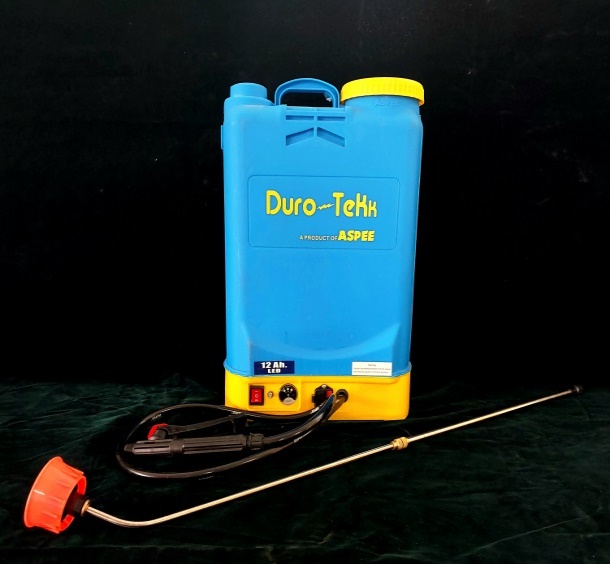 Handling of Indian honeybee
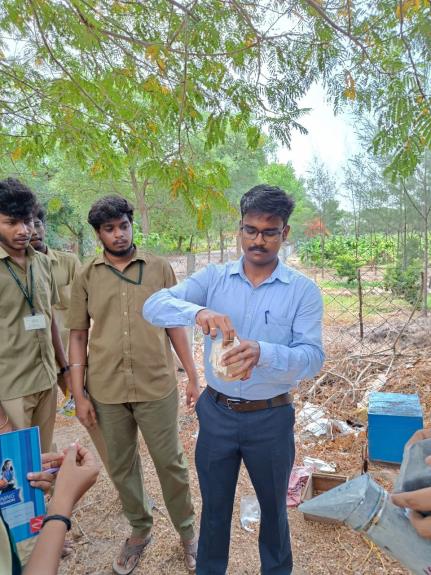 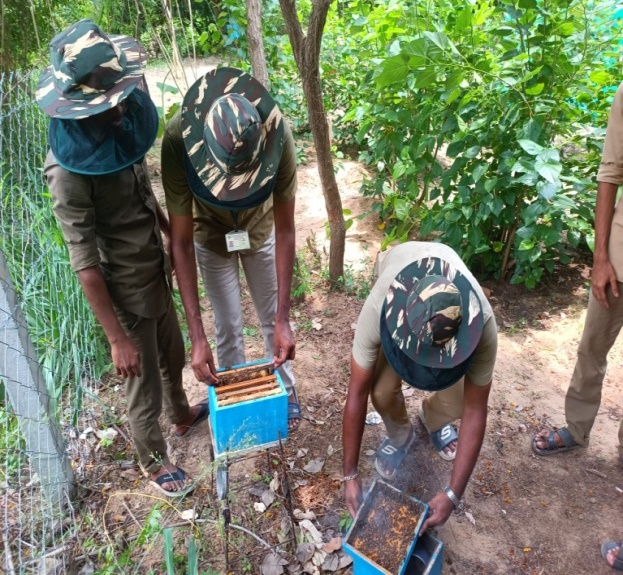 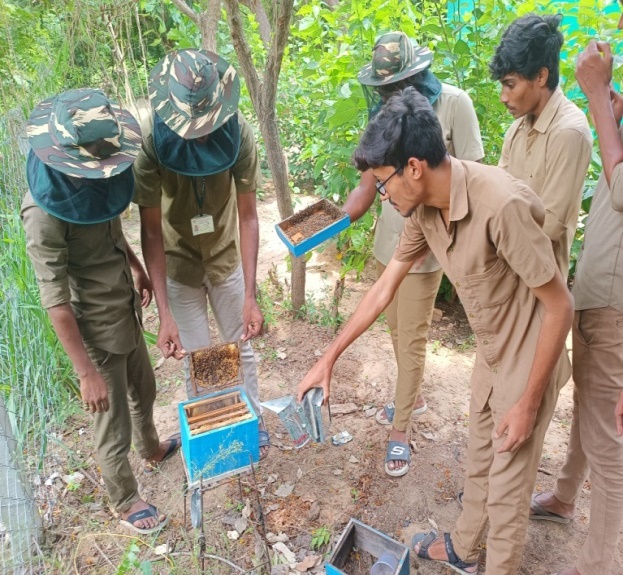 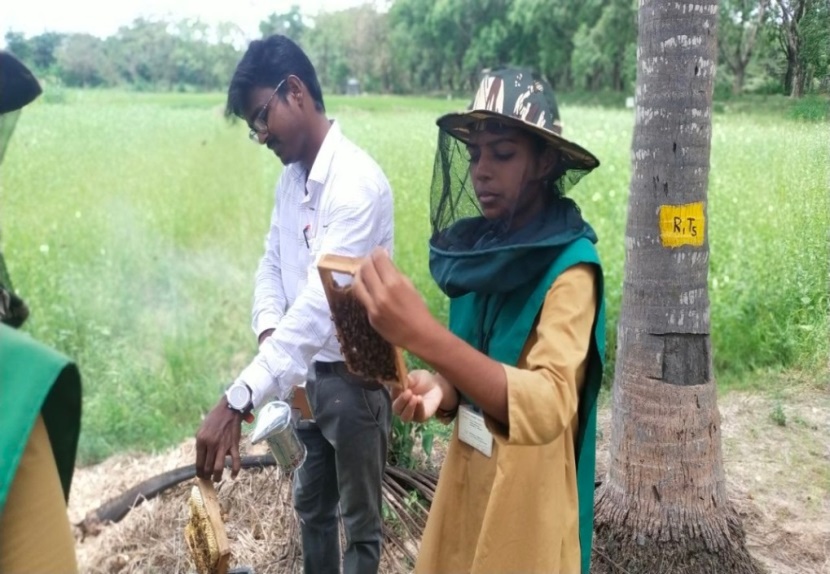 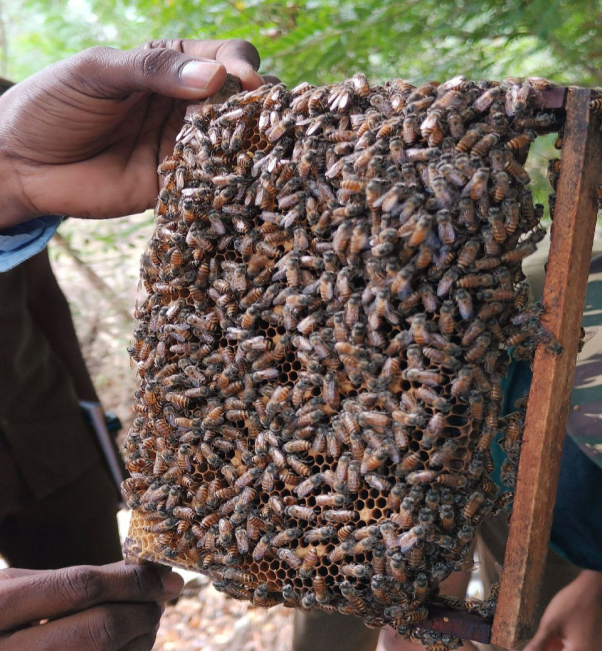 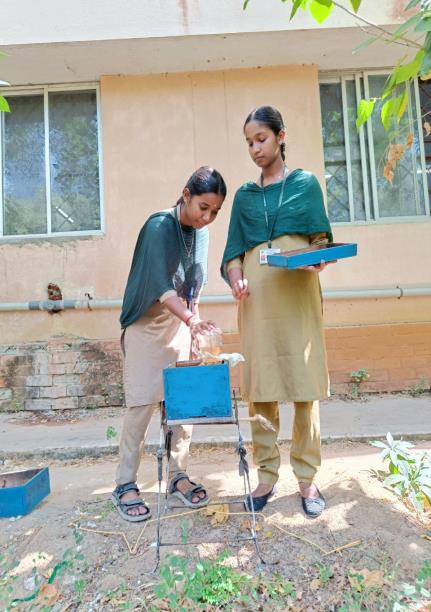 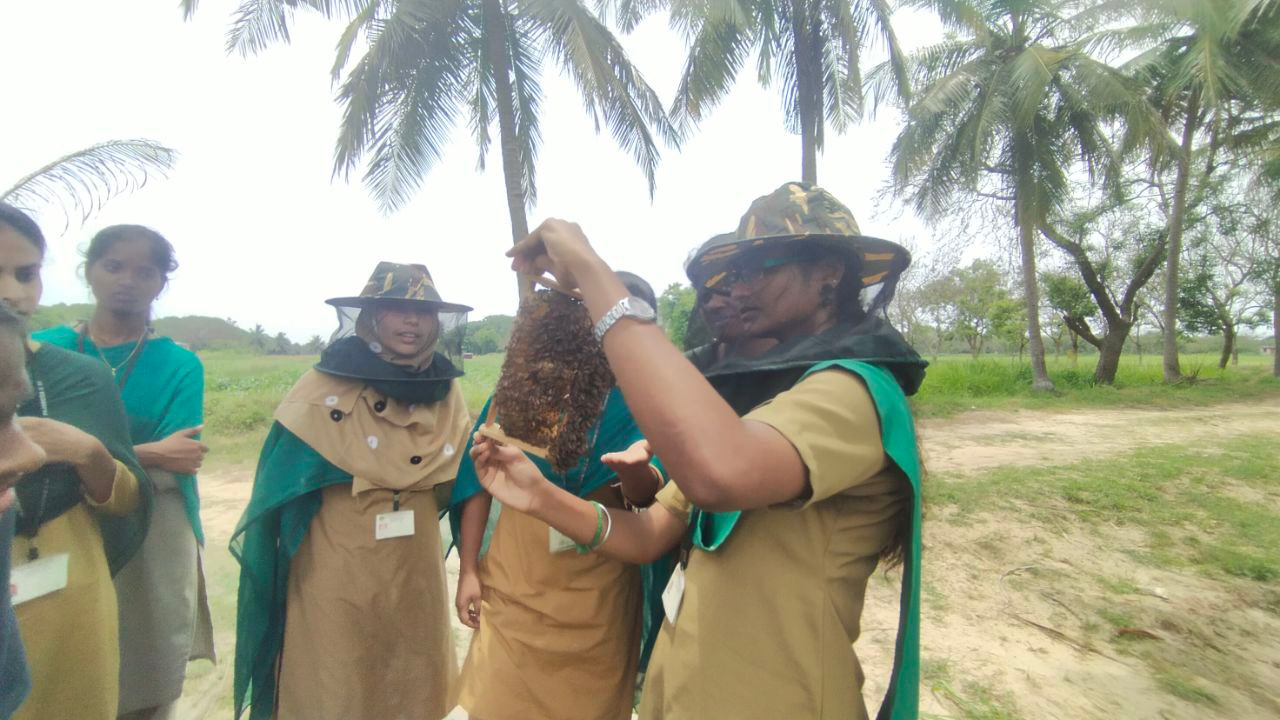 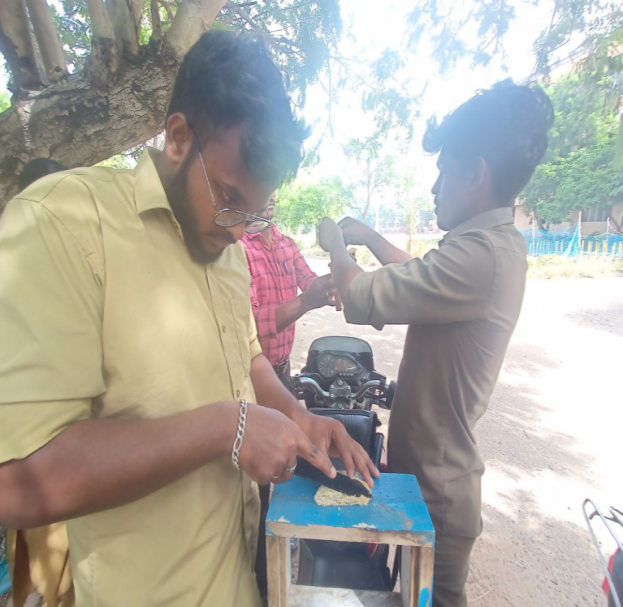 Hive inspection and Honey extraction
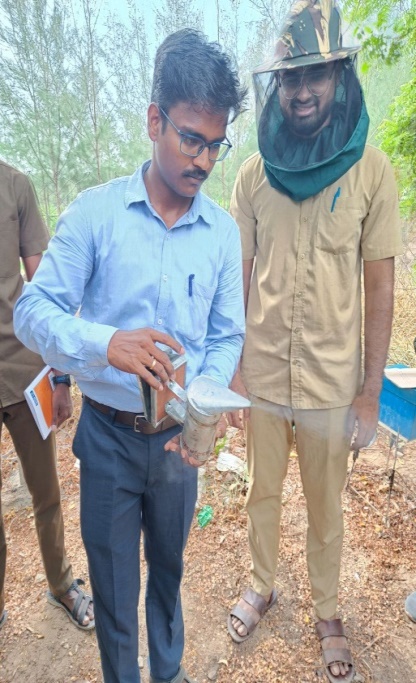 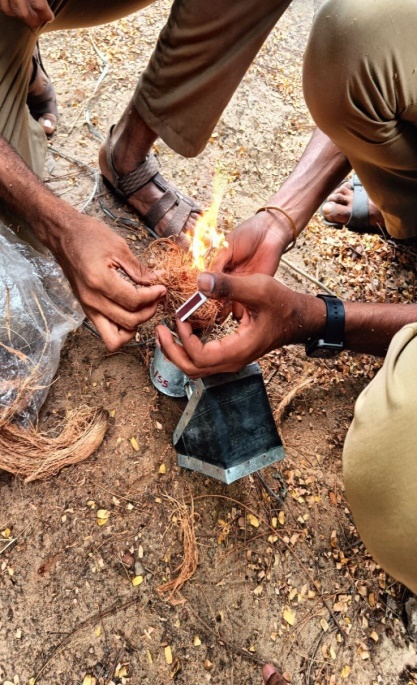 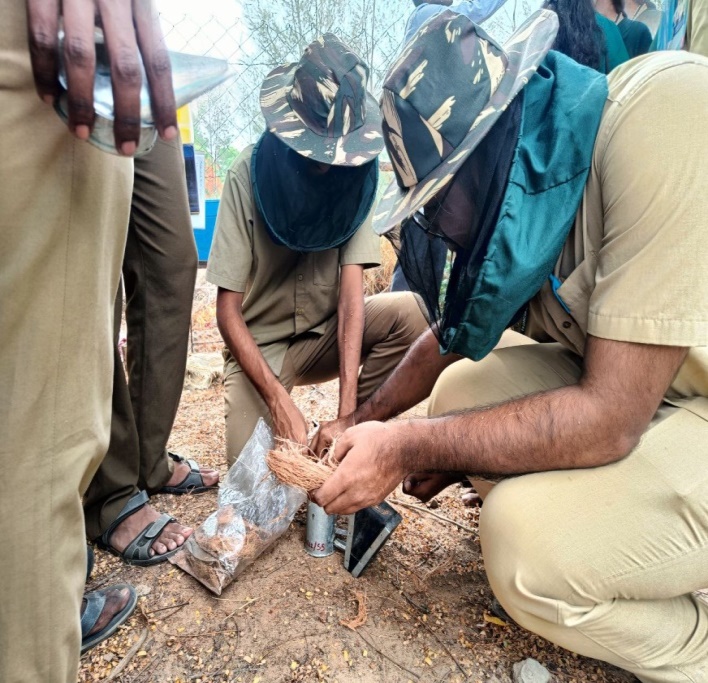 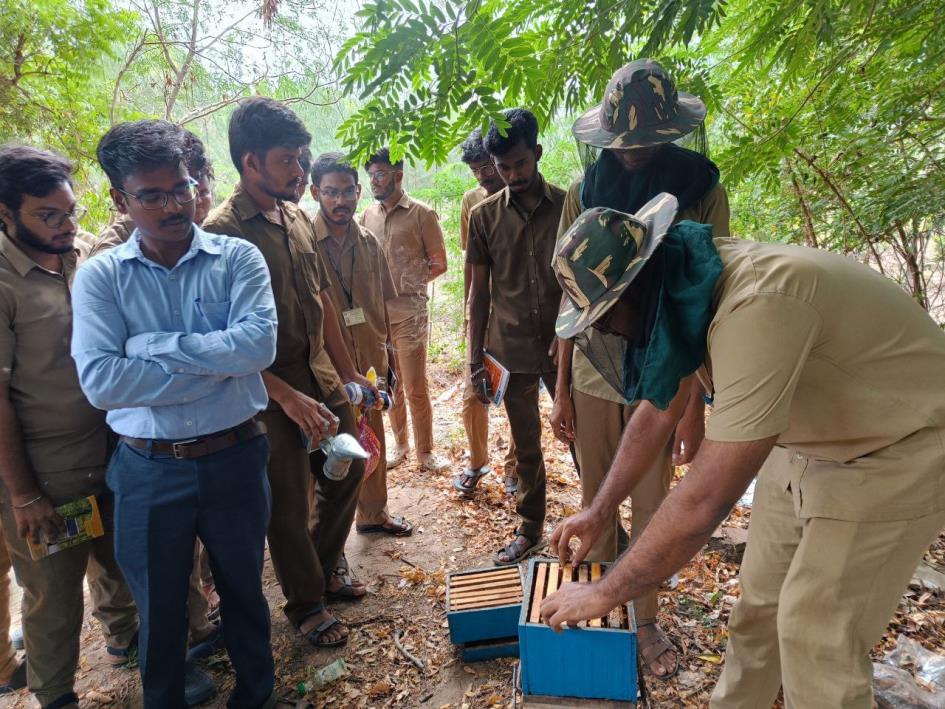 Proposed to introduce Italian honeybee at PAJANCOA & RI, Karaikal
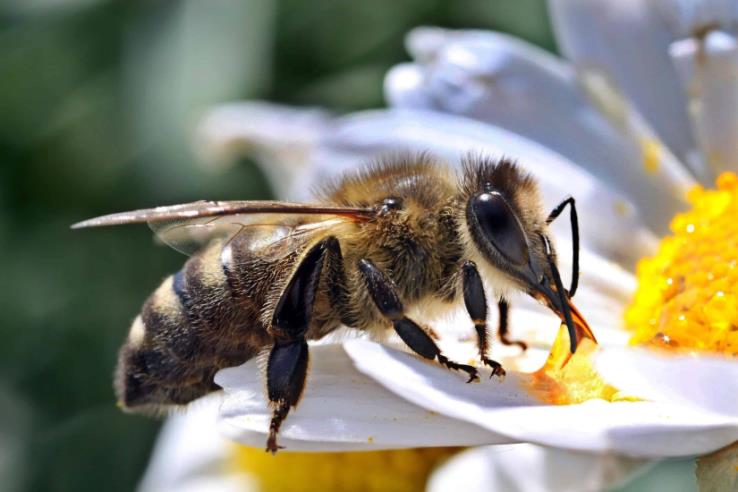 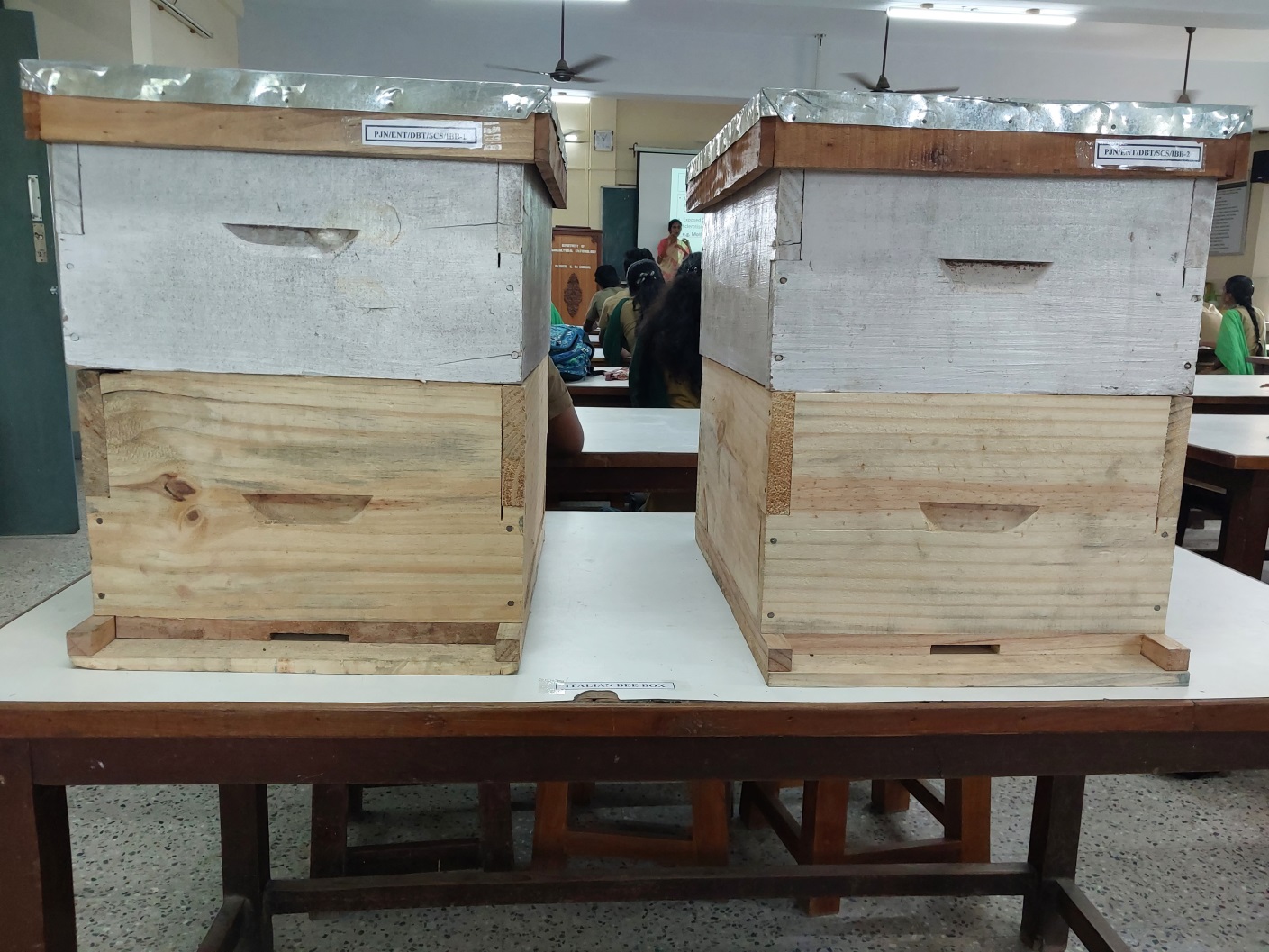 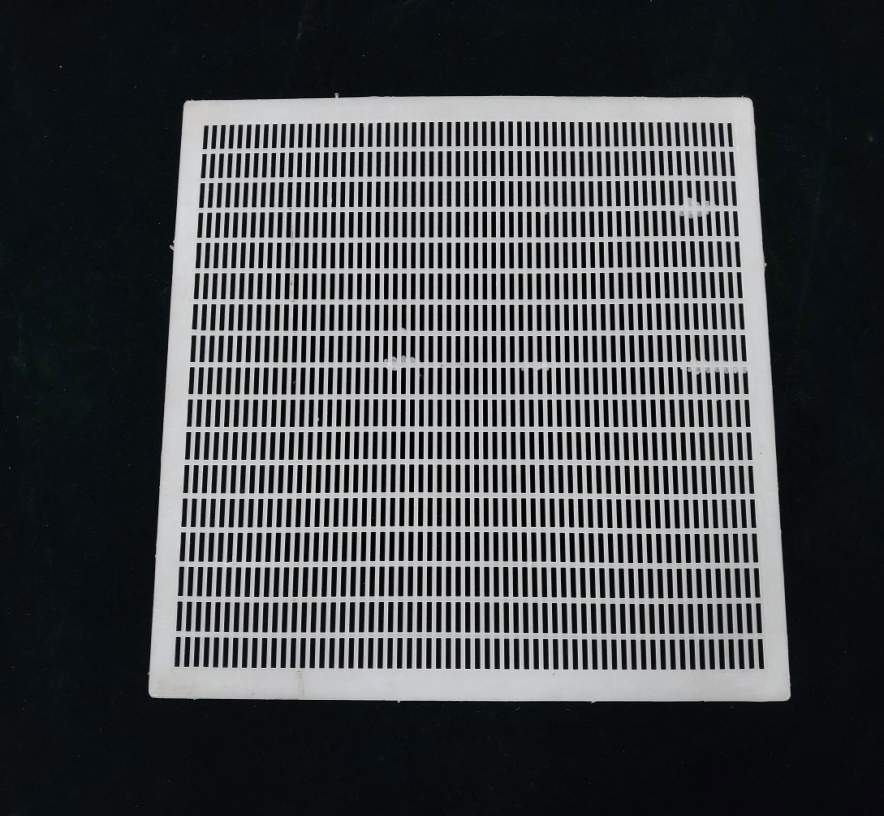 Italian bee hives
Queen excluder
Experiential learning on mulberry silkworm rearing
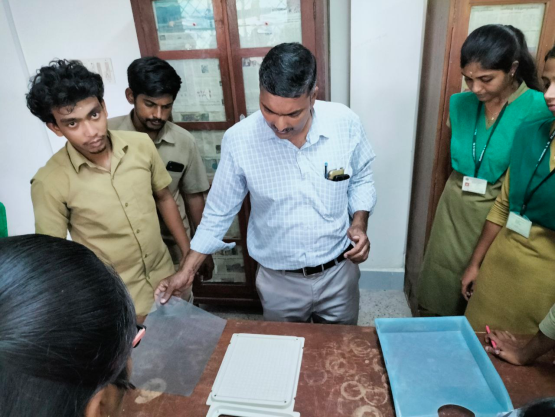 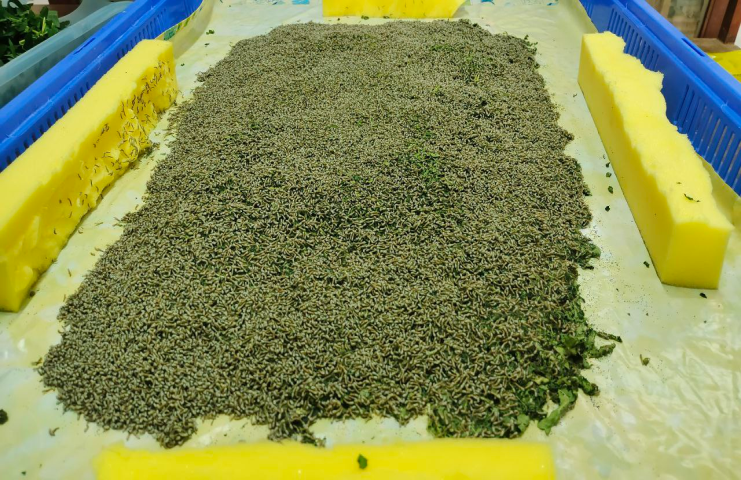 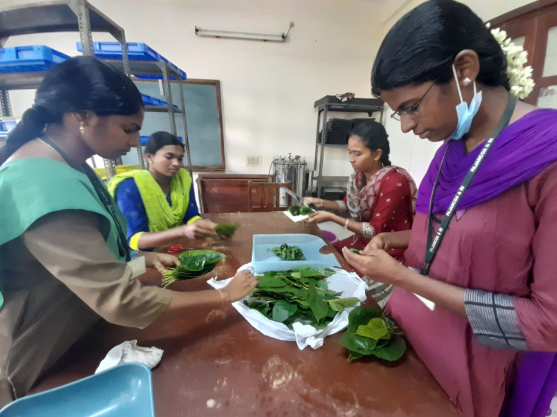 Chopping tender leaves for feeding chawki worms
Silkworm egg incubation
Disinfection of rearing house and appliances
Brushing of chawki larvae
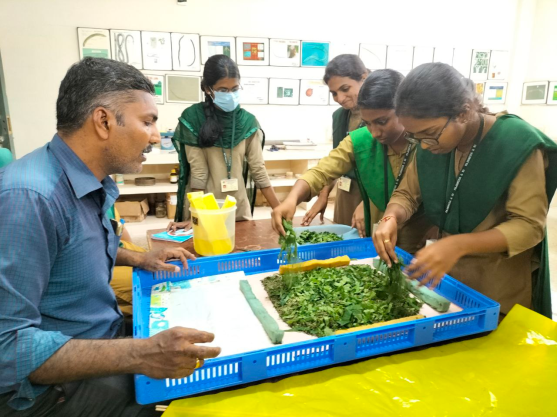 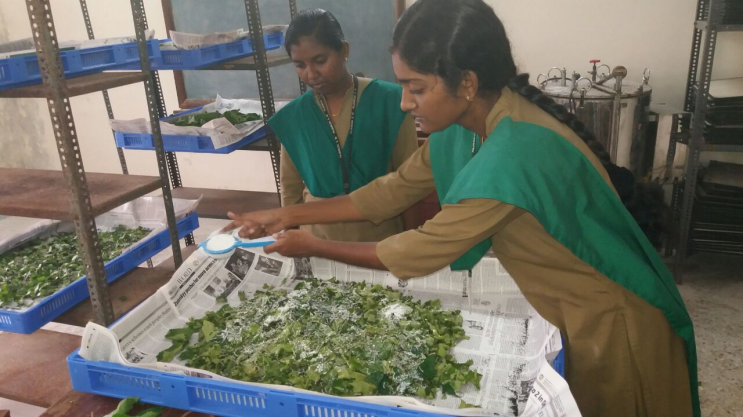 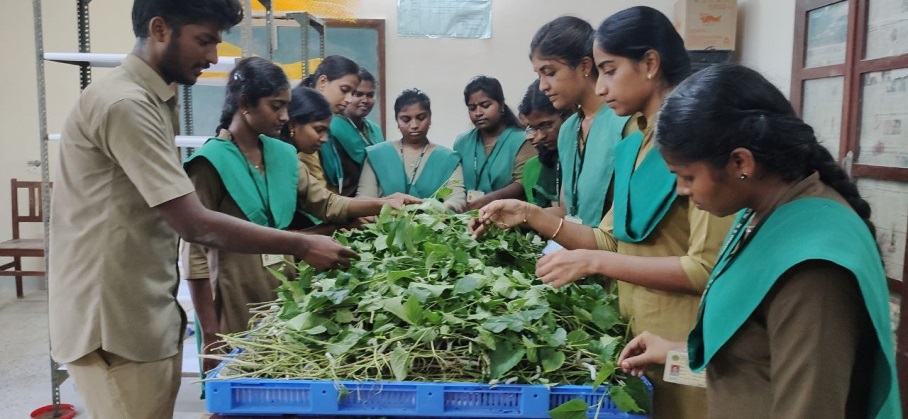 Late age silkworm rearing with 1 meter mulberry shoot
Feeding  worms with chopped mulberry leaves
Application of bed disinfectant
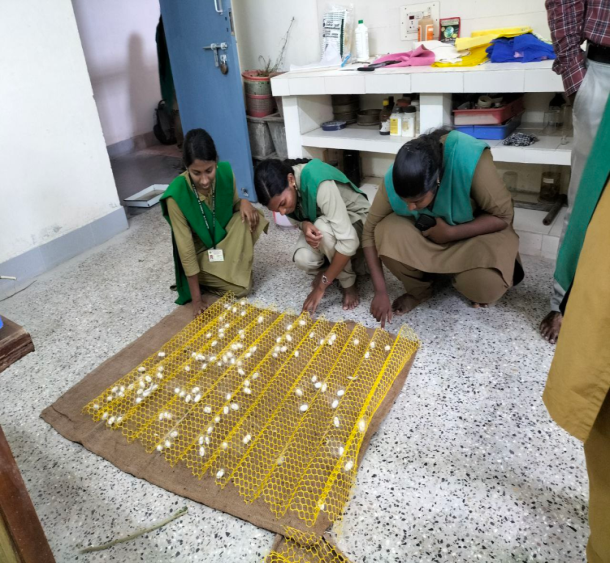 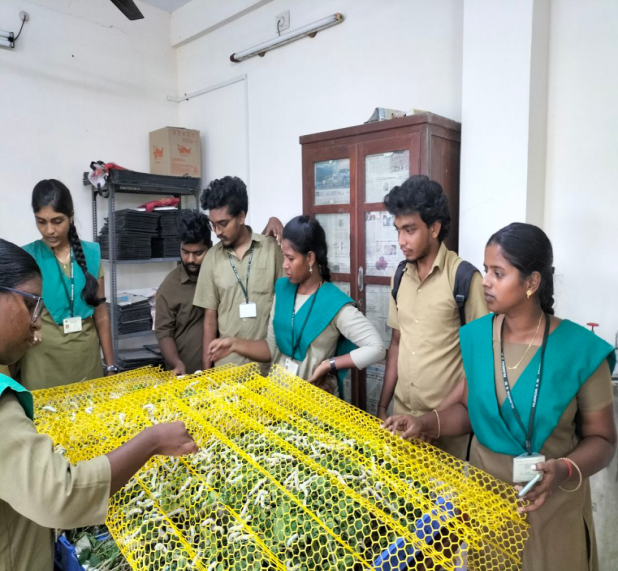 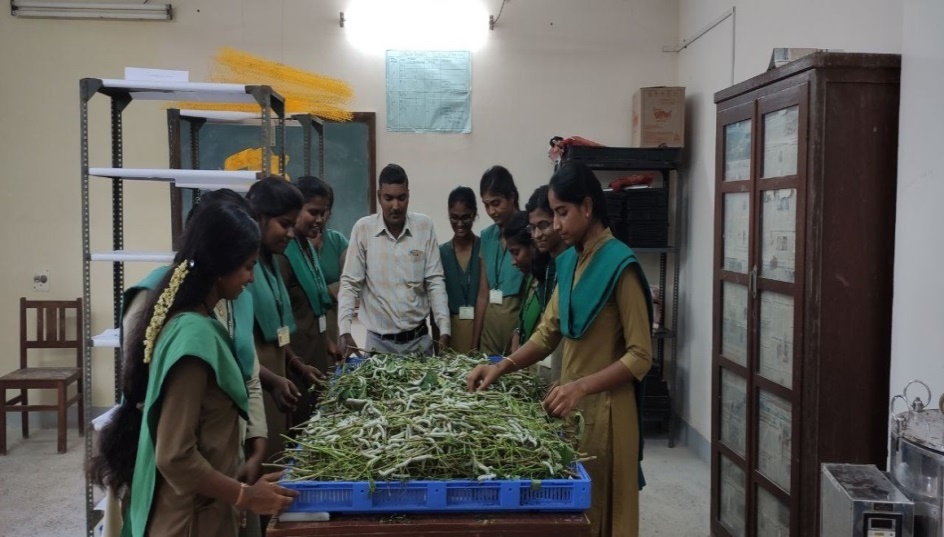 Spreading plastic mountage for spinning
Cocoon harvesting
Observation of  spinning behaviour
B. Equipments procured for proposed practical – non recurring head
Equipment’s procured for proposed practicals – Non Recurring head
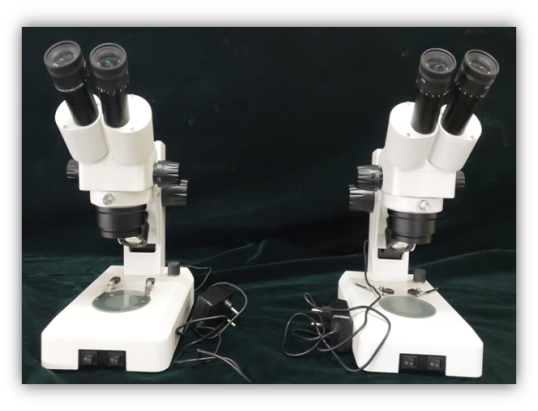 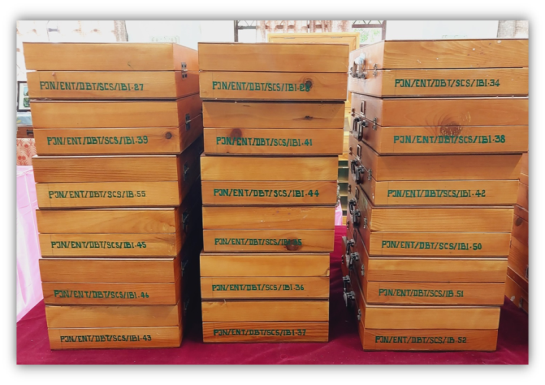 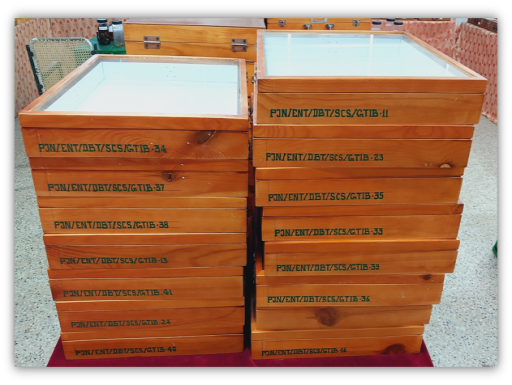 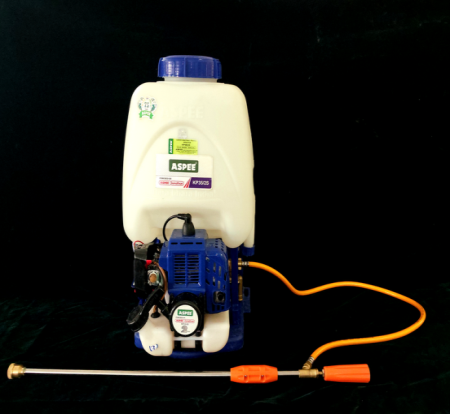 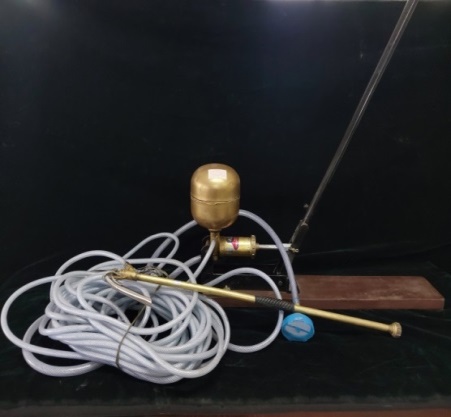 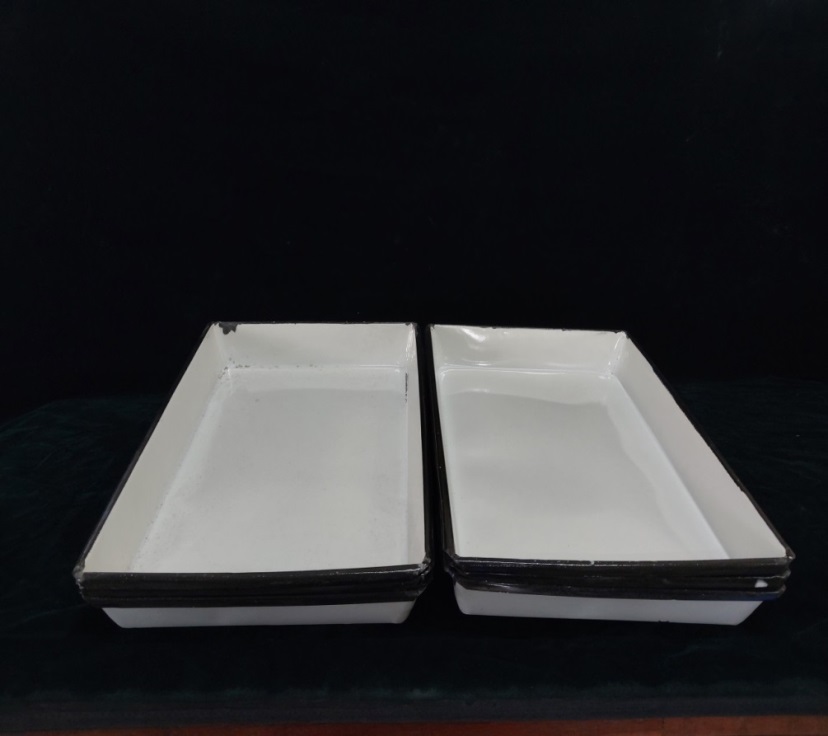 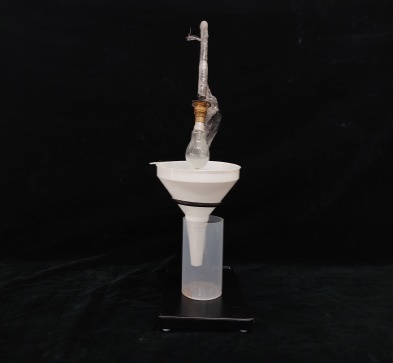 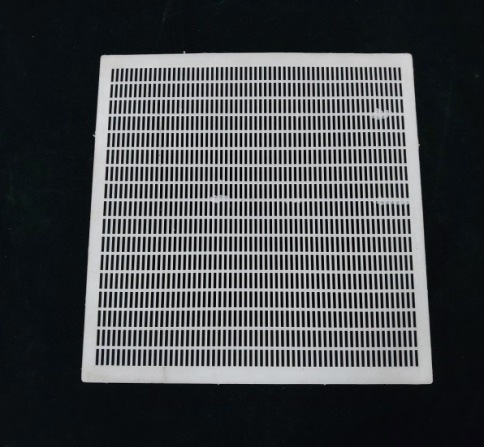 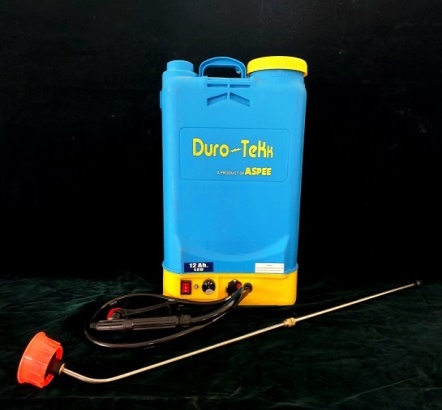 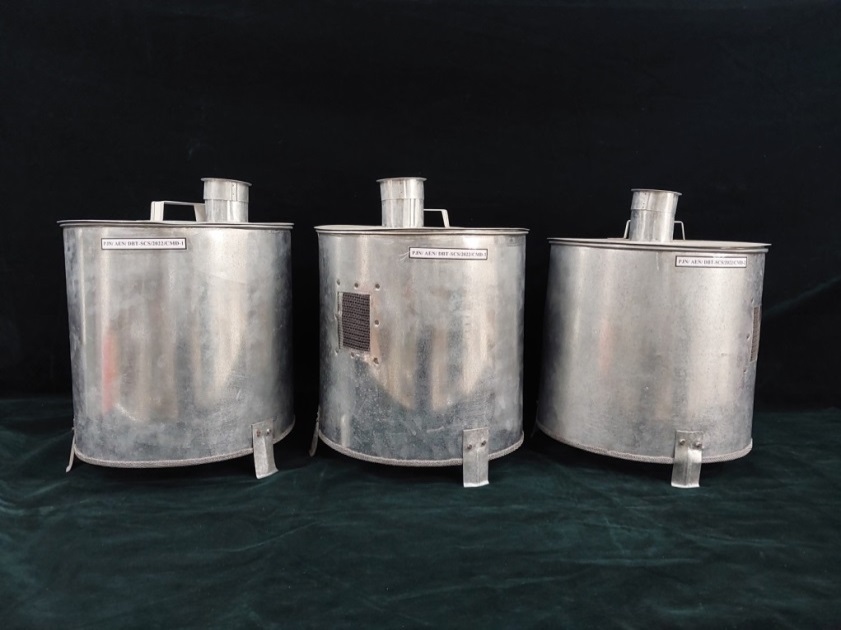 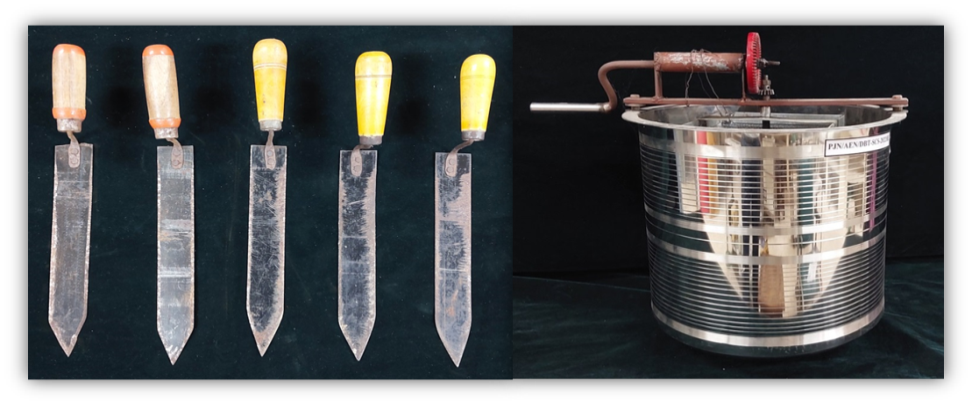 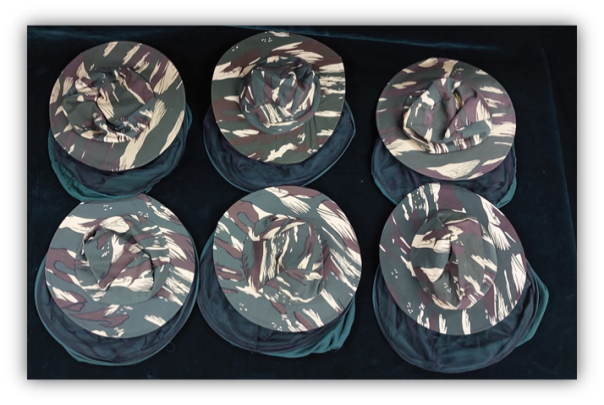 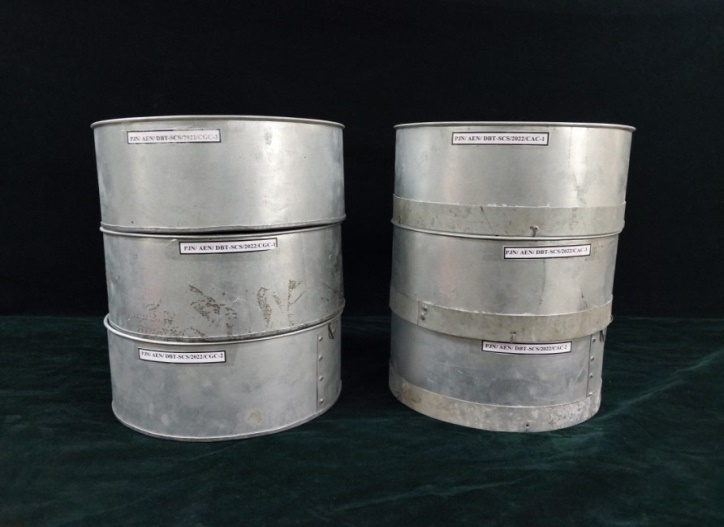 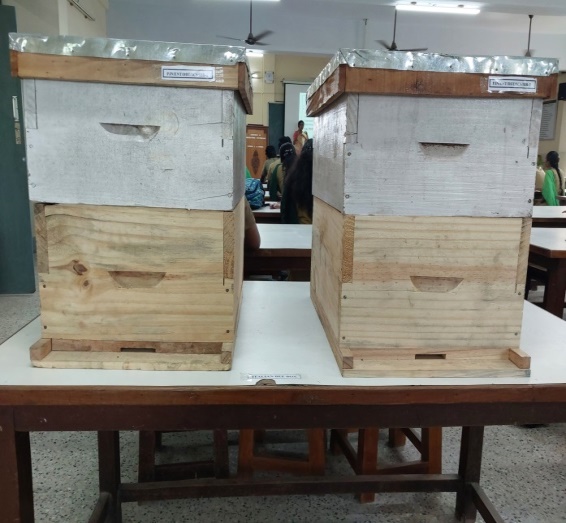 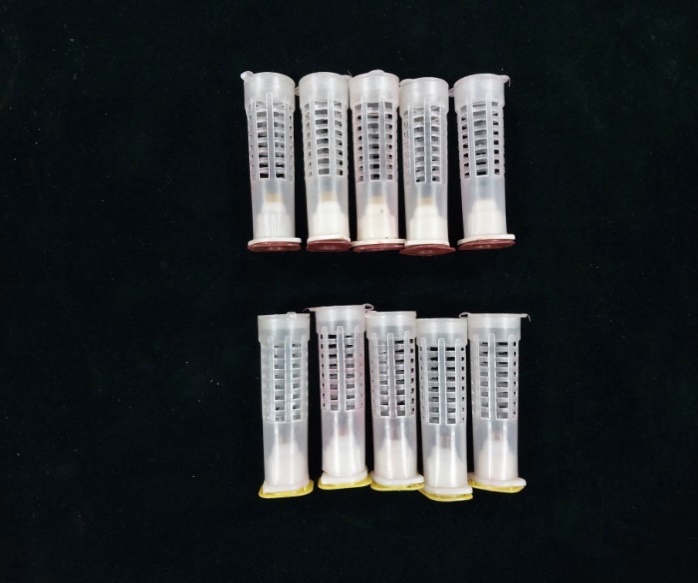 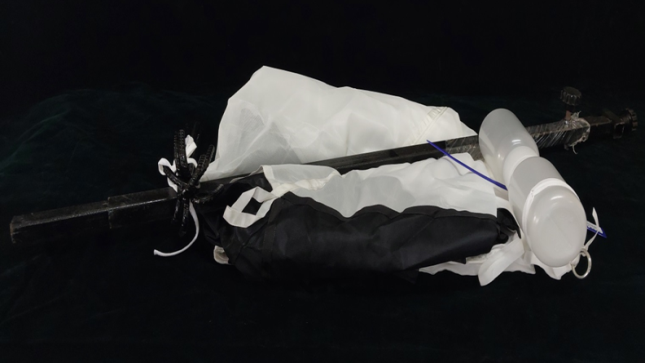 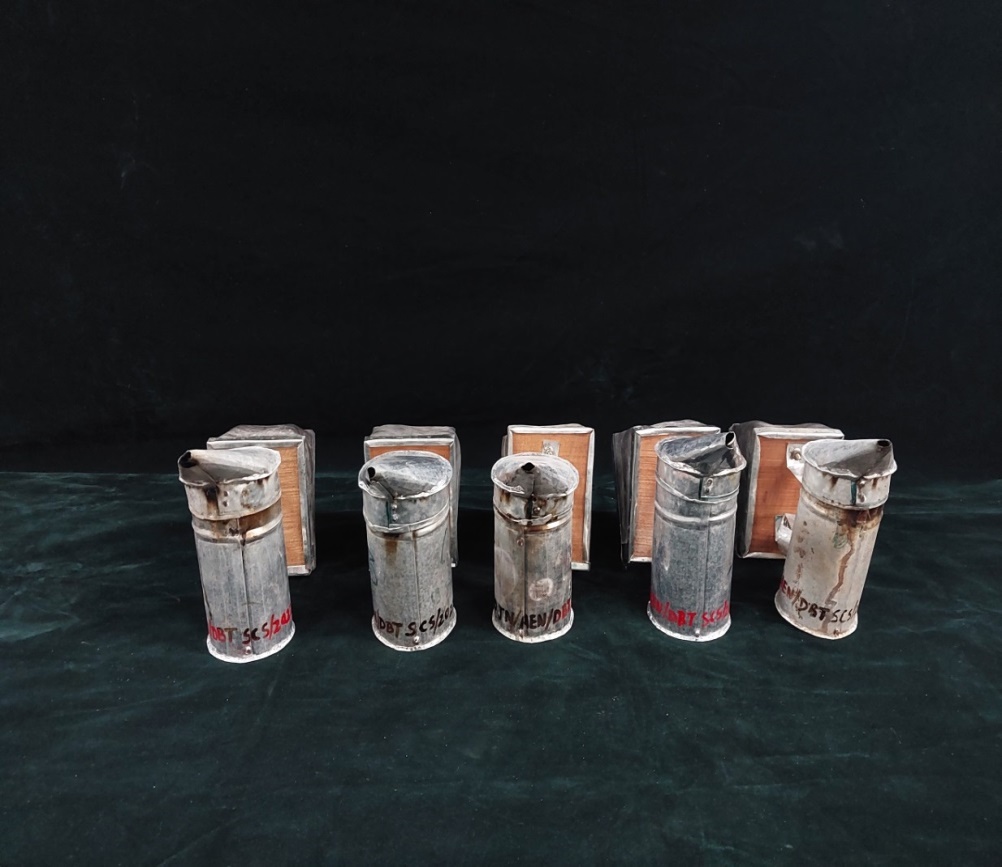 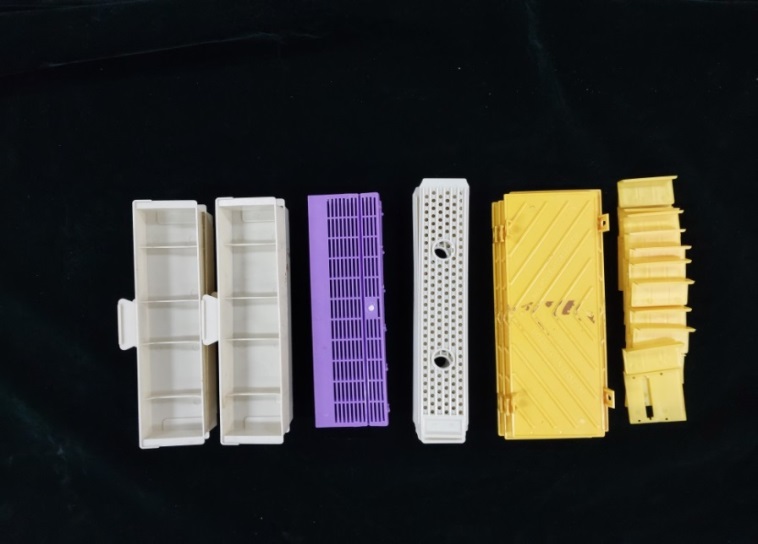 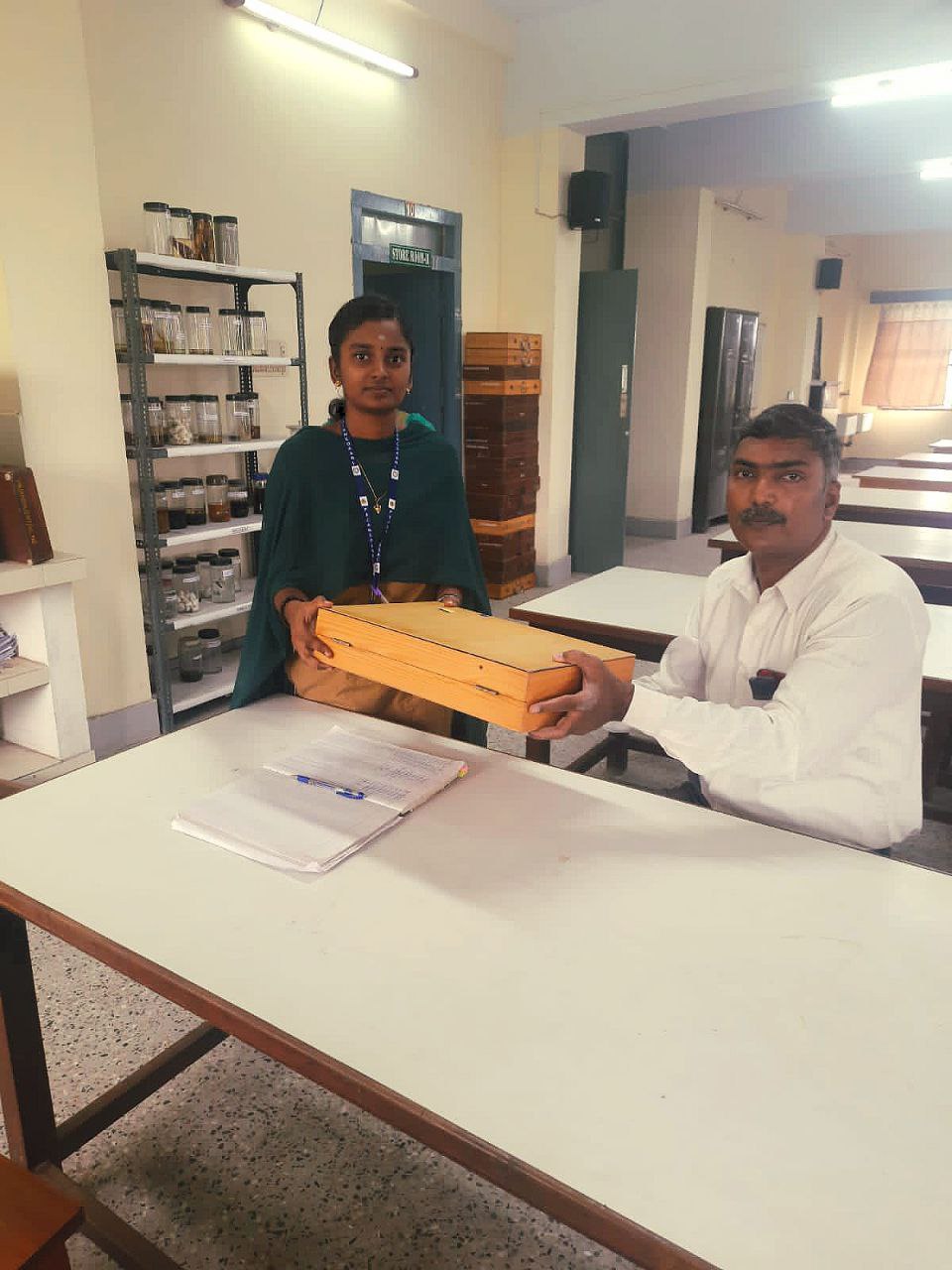 Wooden insect storage box
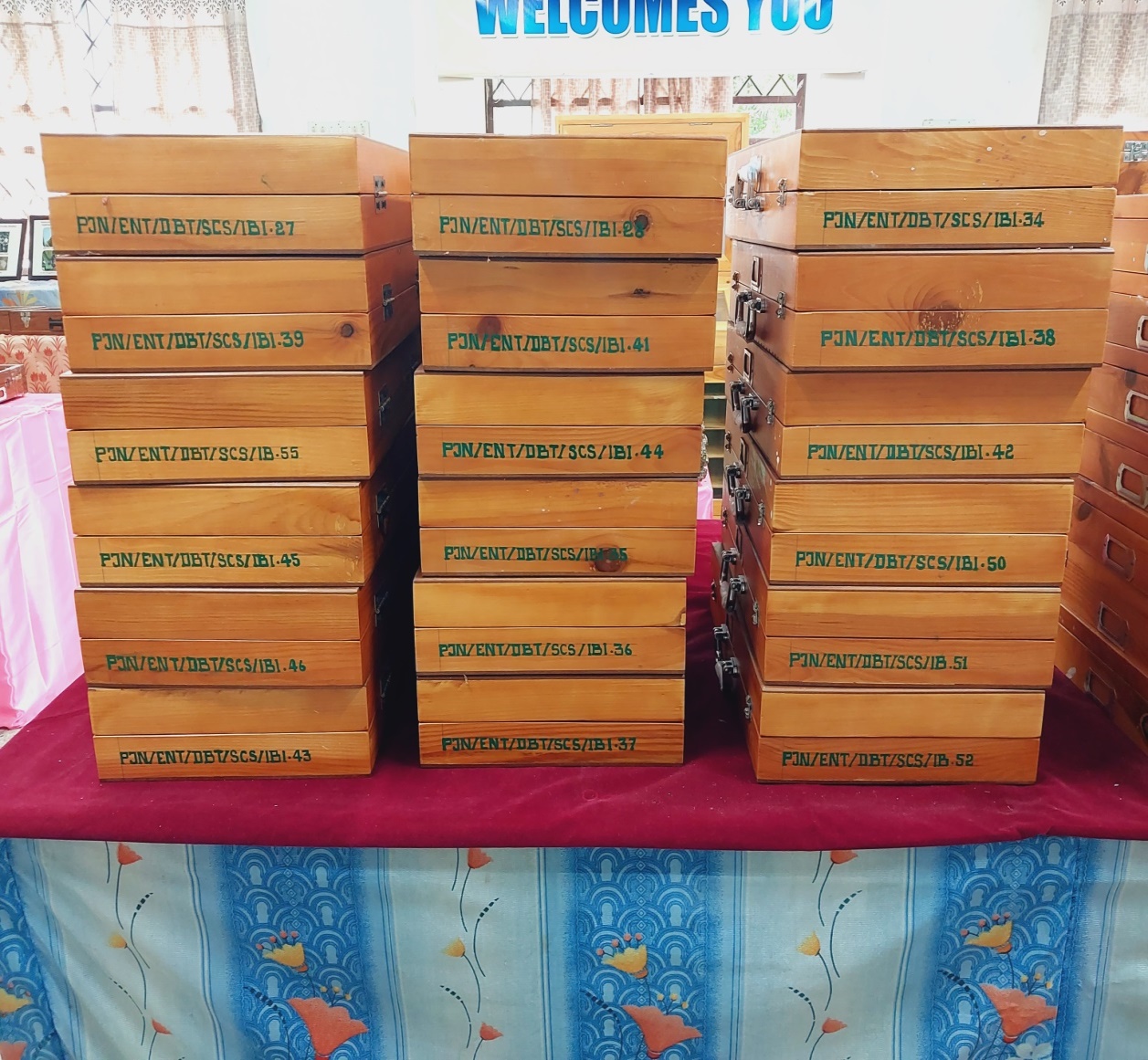 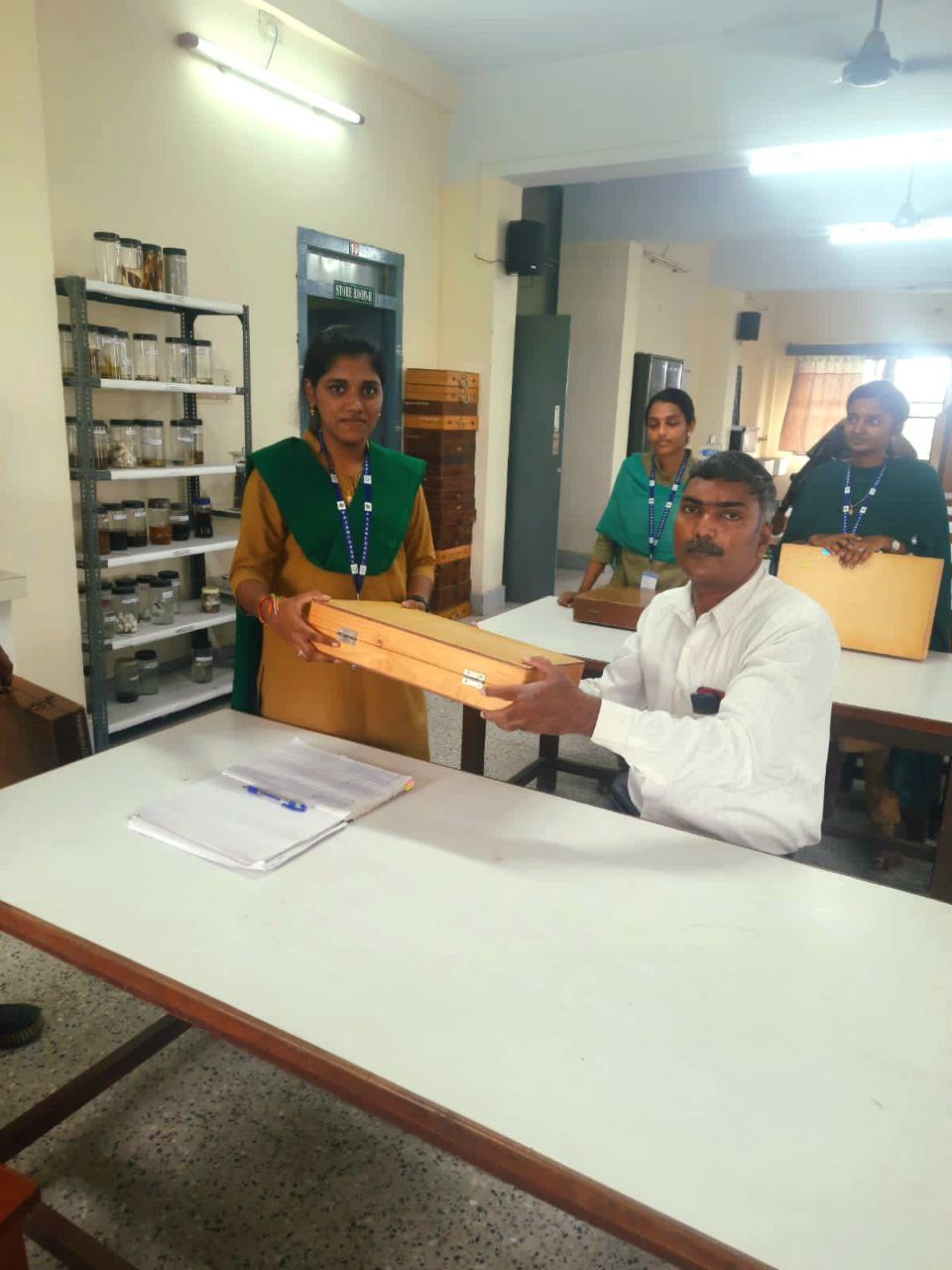 Box purchased :  55 nos. 
Total cost: Rs. 98,753
Laboratory consumables and students exposure visits – Recurring head
Books purchased under DBT-Star College Scheme - Contingency
Contd..
Contd..
Total cost of purchase: Rs. 19,879
Books purchased under DBT-Star College Scheme - 2022
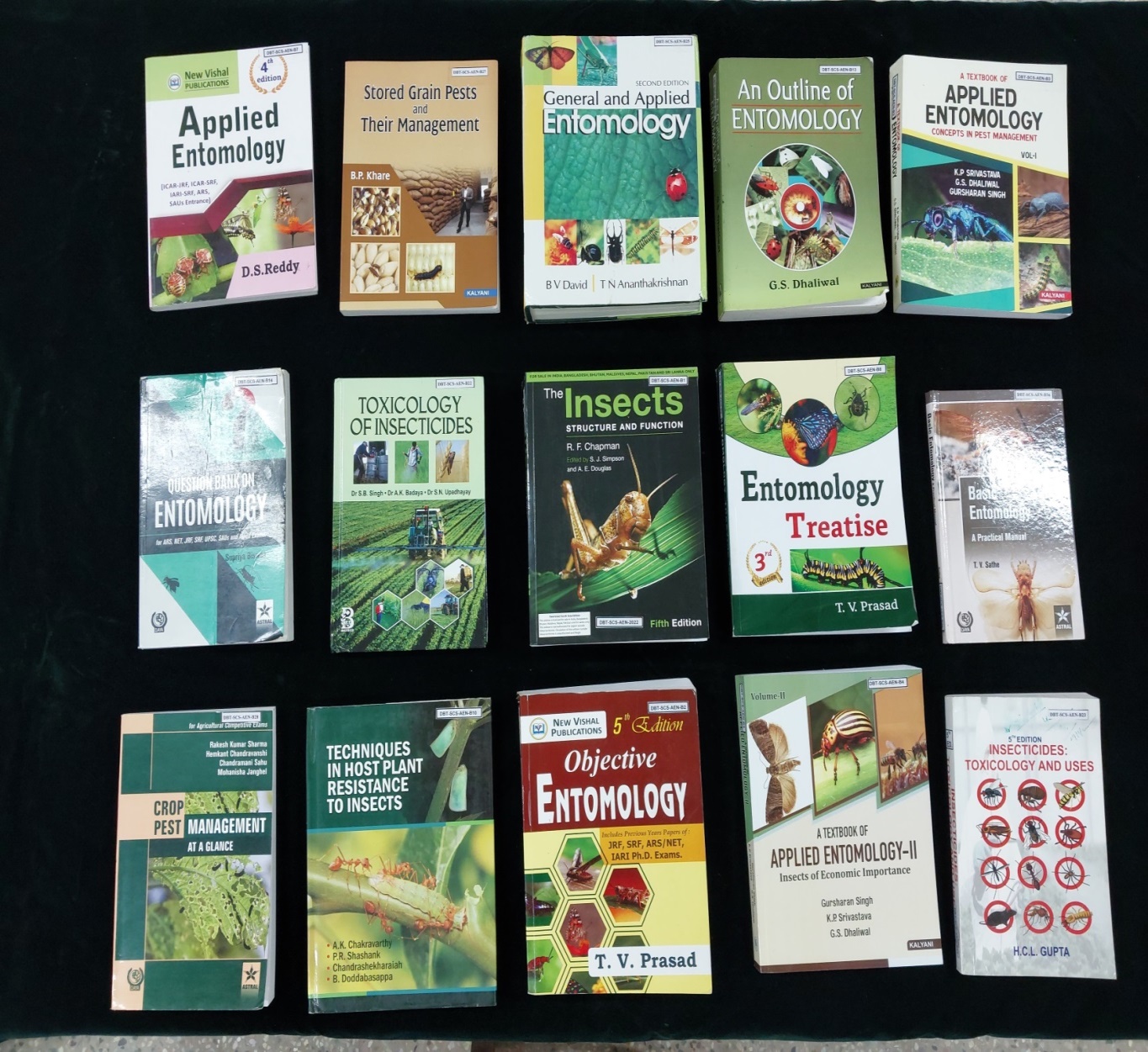 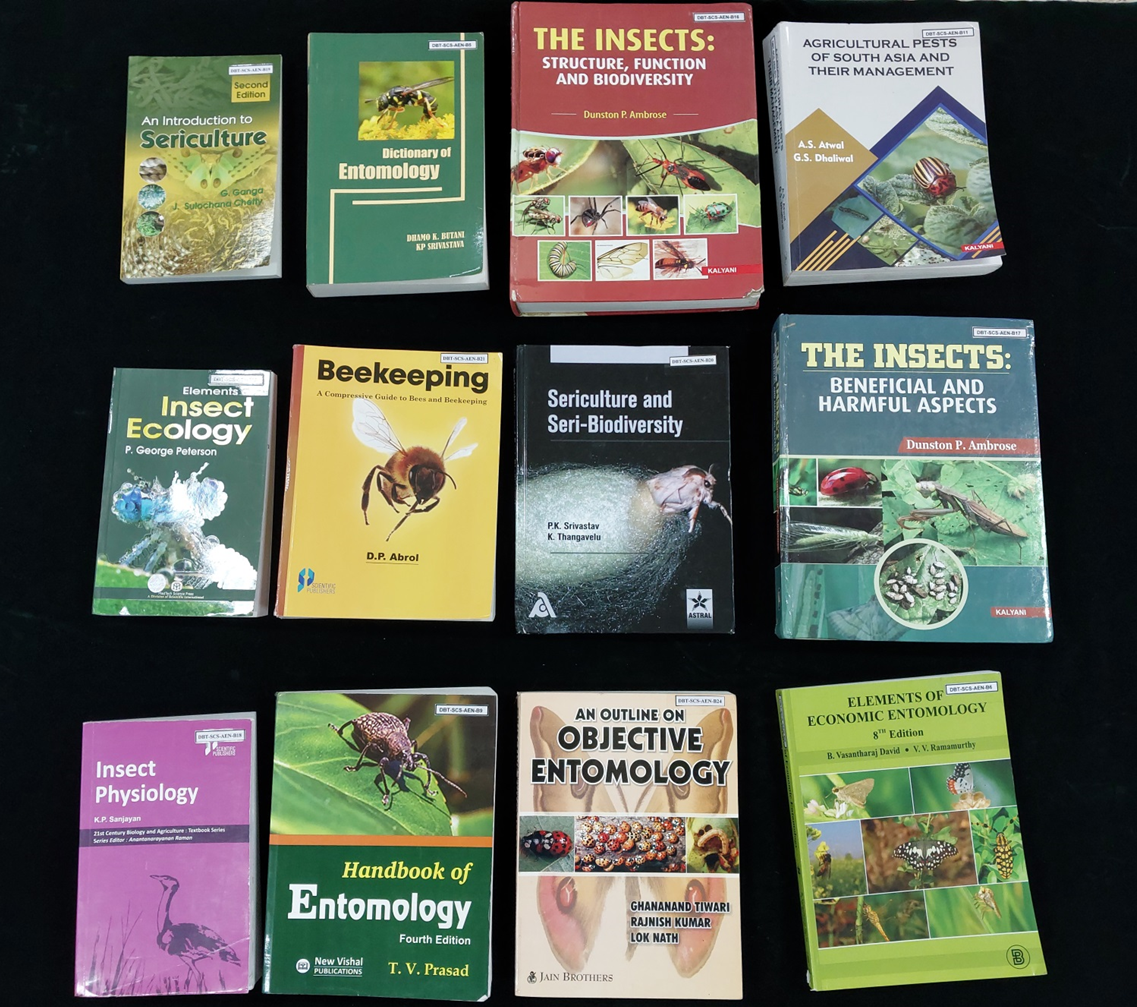 F. Students exposure visit to Sericulture institutions in Tamil Nadu
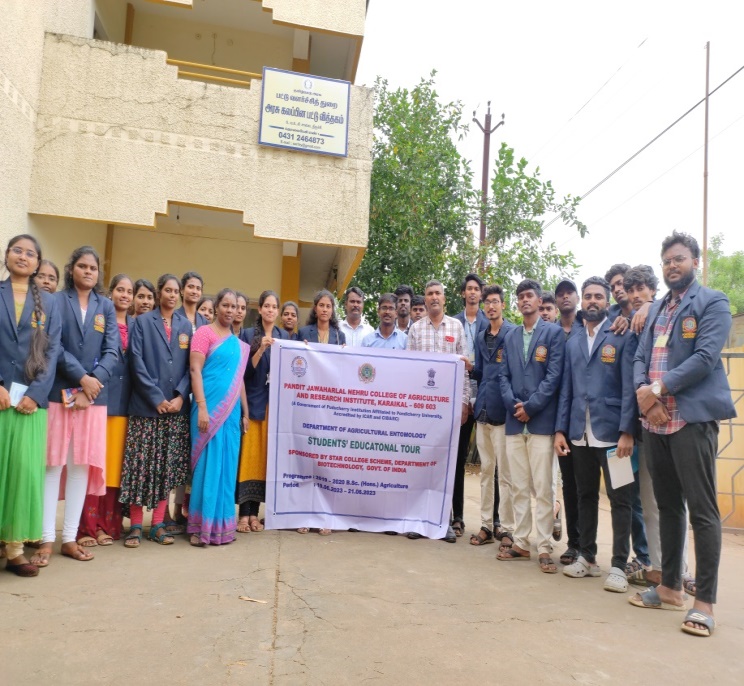 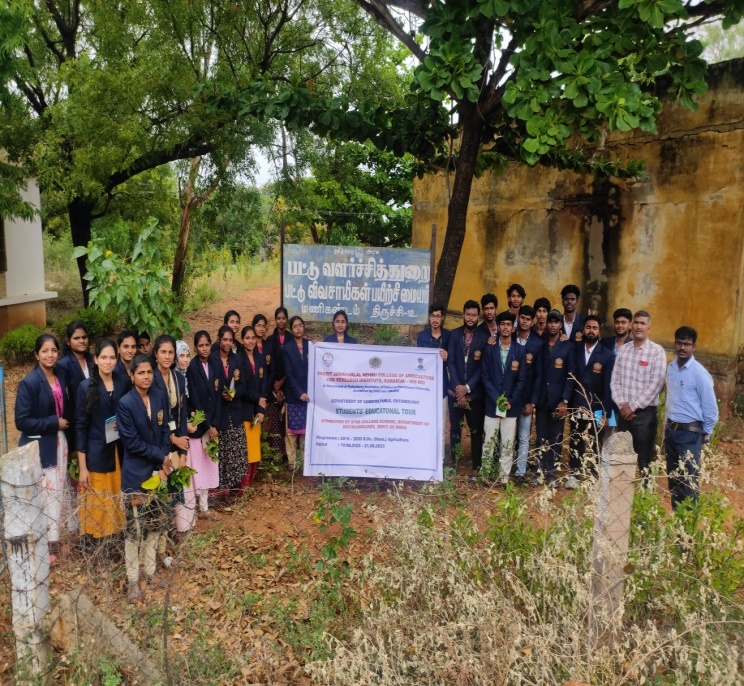 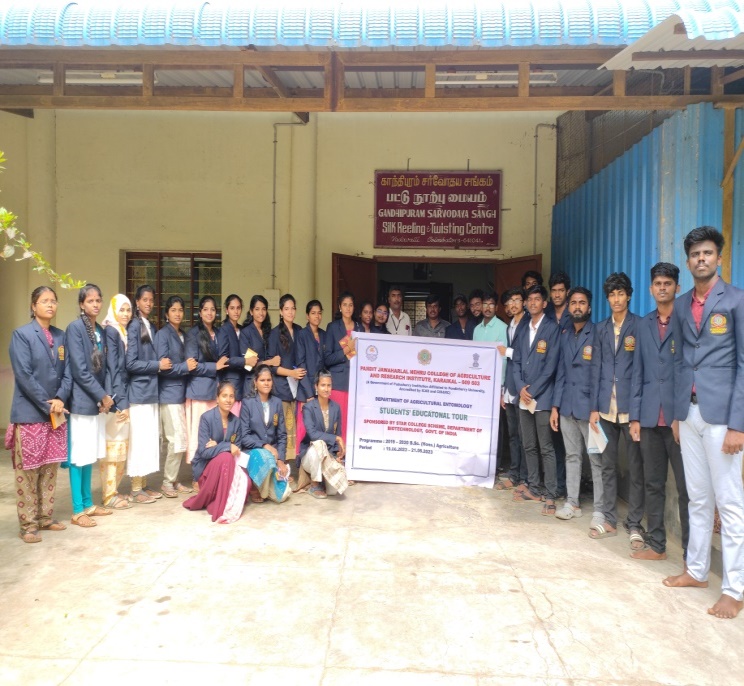 Government mulberry nursery, Trichy
Government Grainage Centre, Trichy
Silk reeling & Weaving unit, Coimbatore
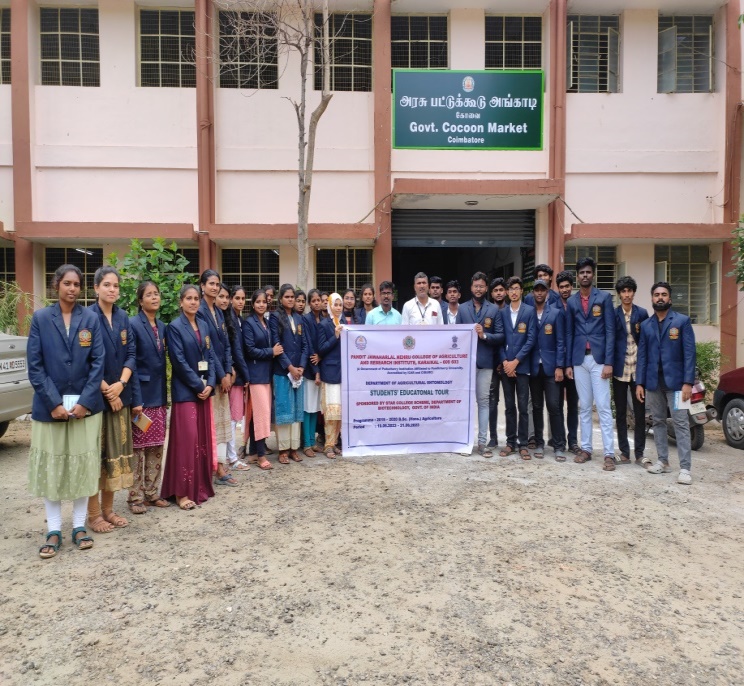 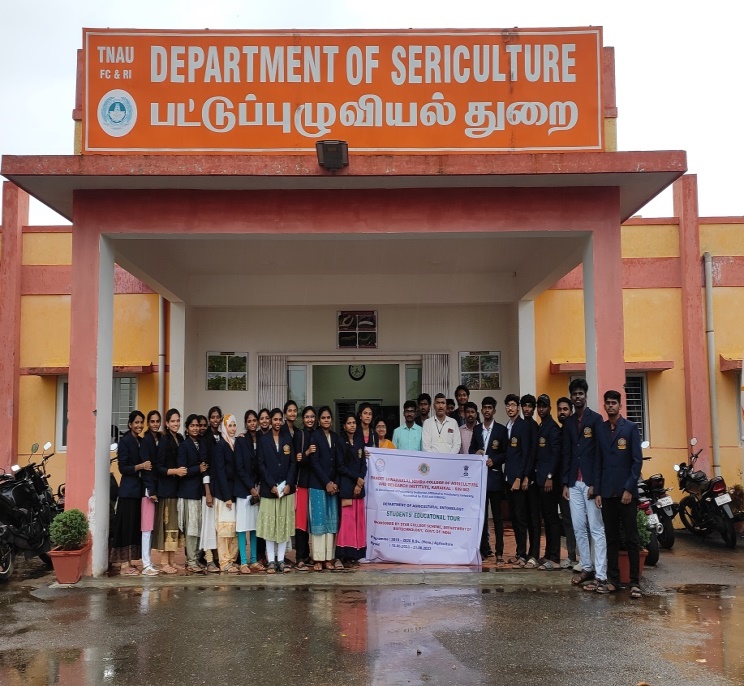 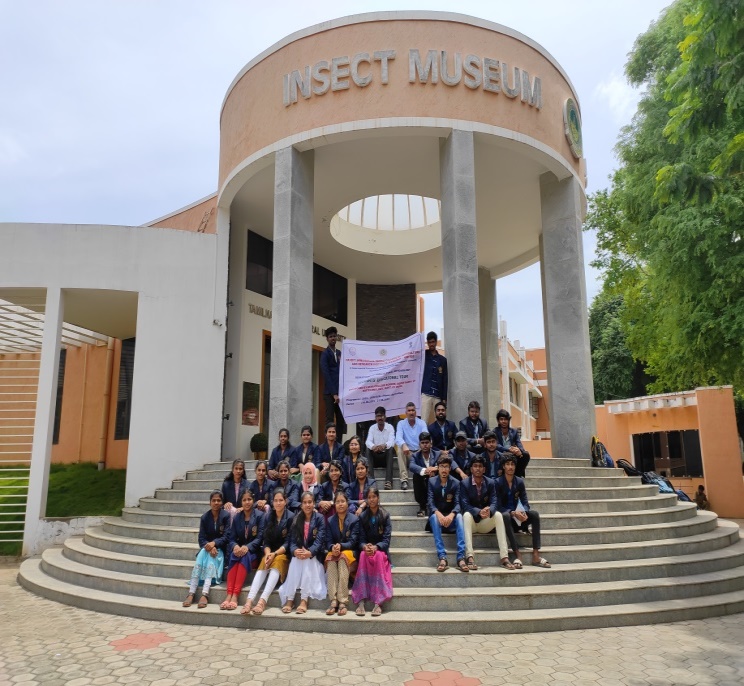 Government Cocoon market, Coimbatore
Dept. of Sericulture, FC & RI, Mettupalayam
Insect Museum, TNAU, Coimbatore
E. Outreach activity on insect biodiversity to school students of Karaikal at Insect repository, Dept. of 
Agrl. Entomology, PAJANCOA & RI
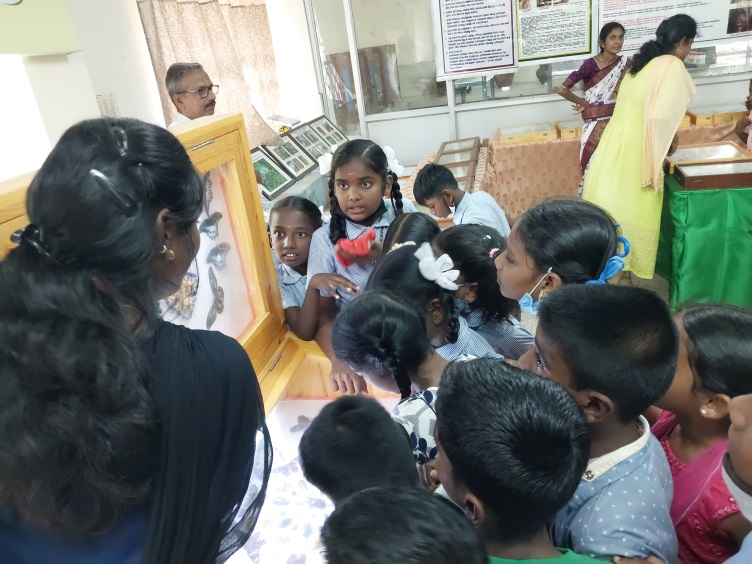 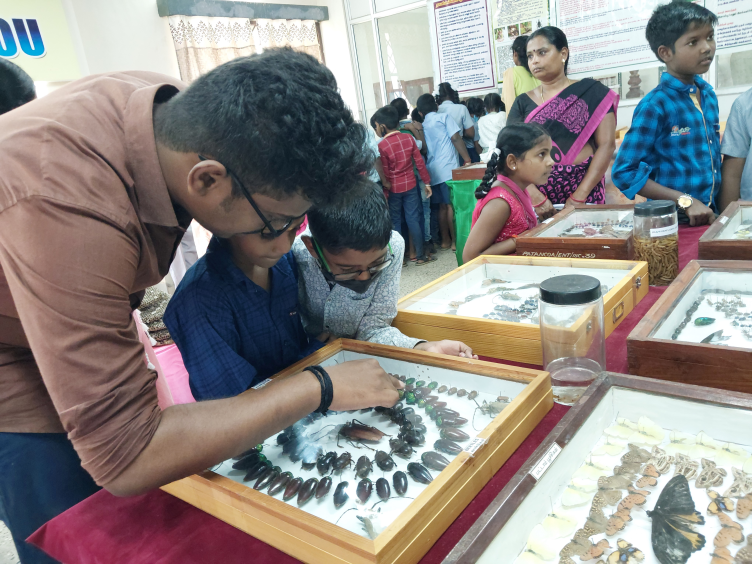 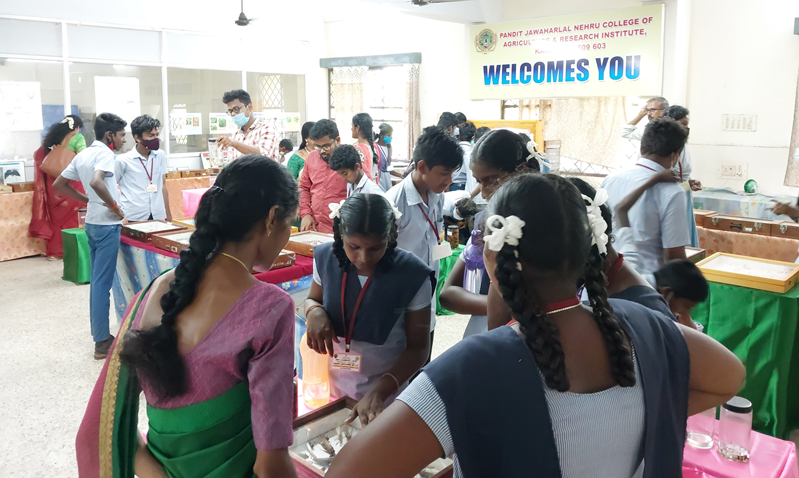 Government Primary School, Serumavilangai, Karaikal
Kamaraj Government High School, Poovam, Karaikal
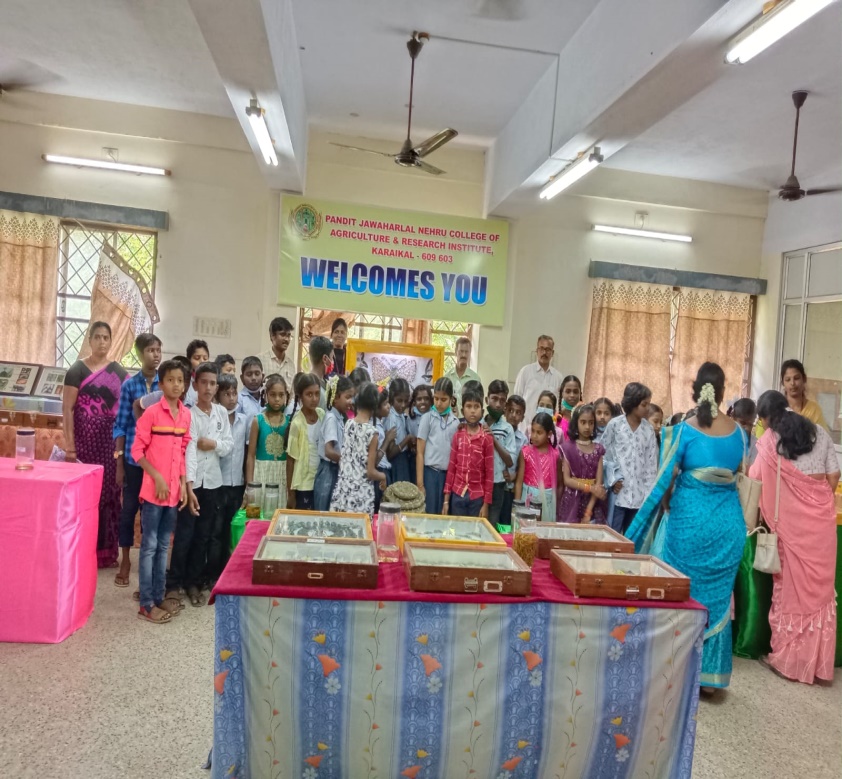 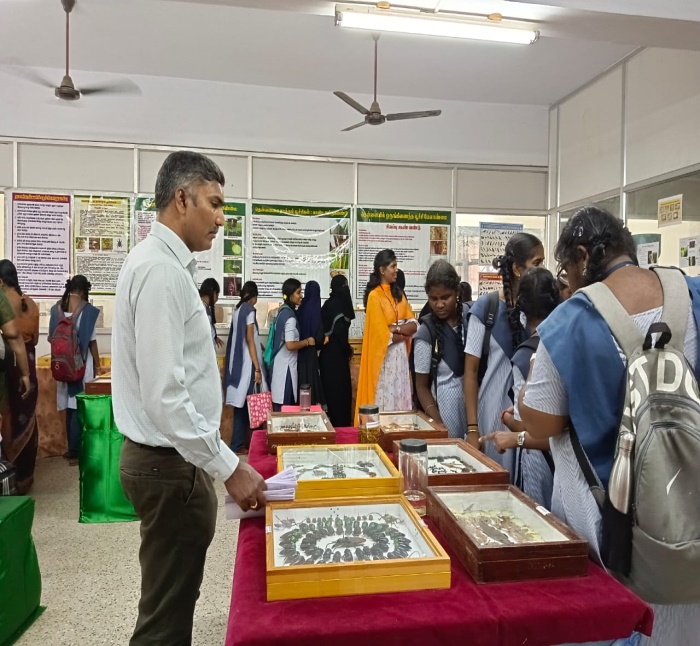 Government High School, Akkaraivattam, Karaikal
Annai Therassa Government Girls Higher Secondary School, Karaikal
Government Middle School, Vadamattam, Karaikal
J. Impact of the star college scheme
Name: S. VINOTHA
Batch: 2018-22
Fellowship: ICAR JRF
University: IARI, New Delhi
Degree: M.Sc., (Agri) Entomology
Outcome of students exposure visit
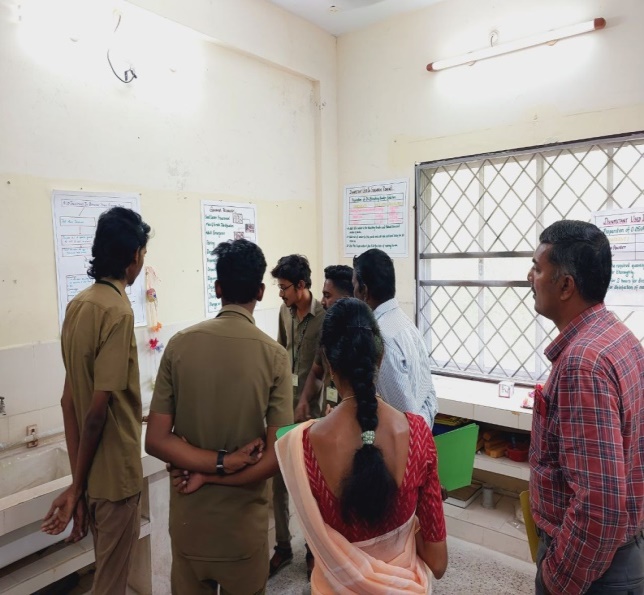 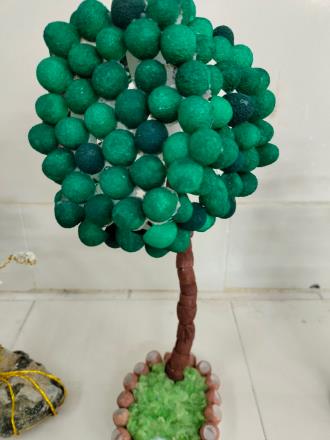 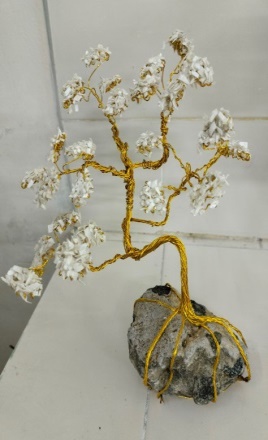 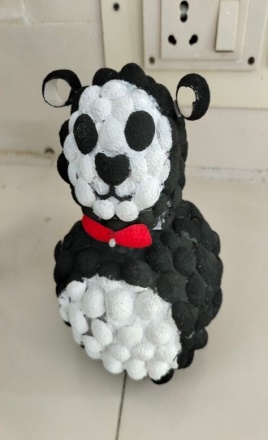 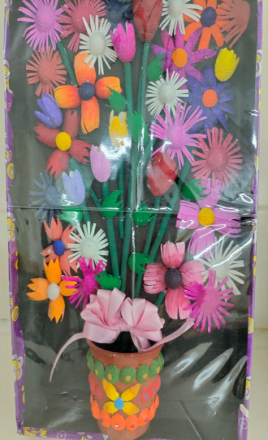 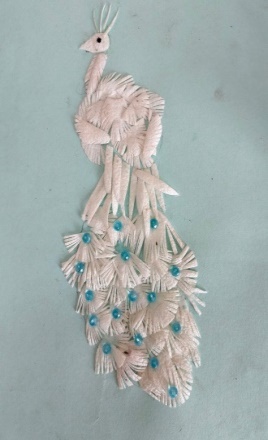 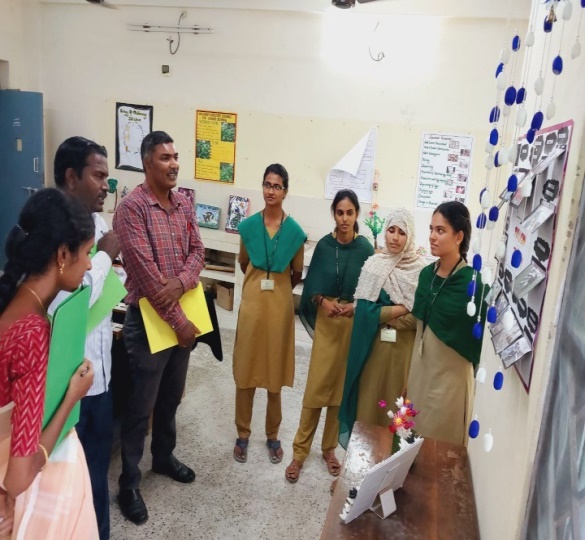 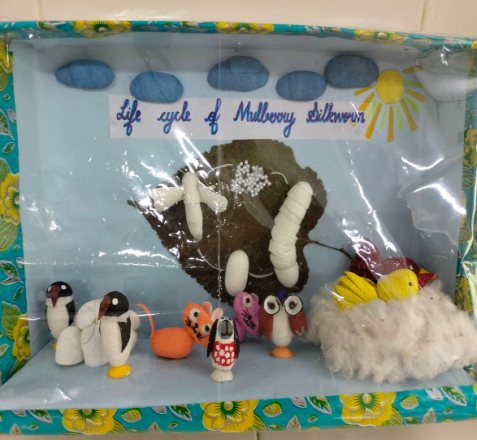 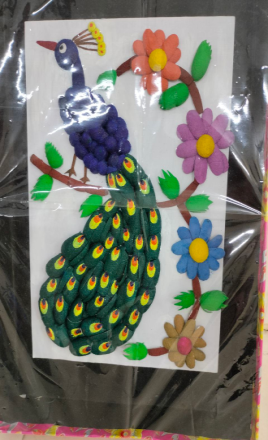 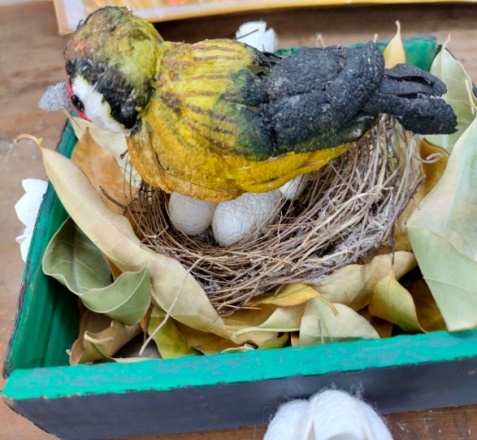 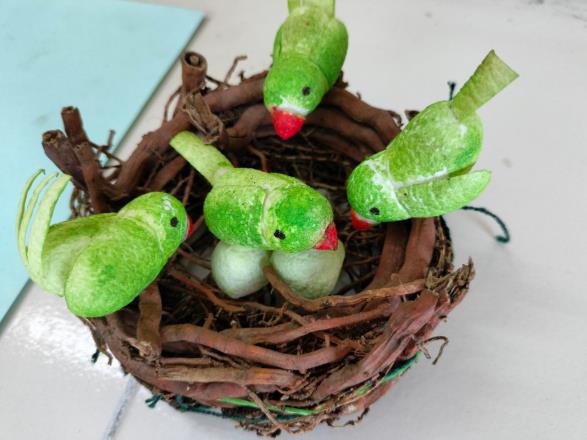 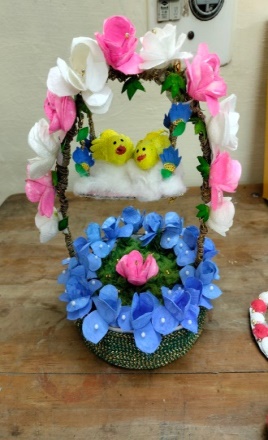 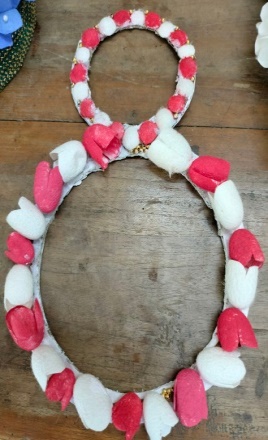 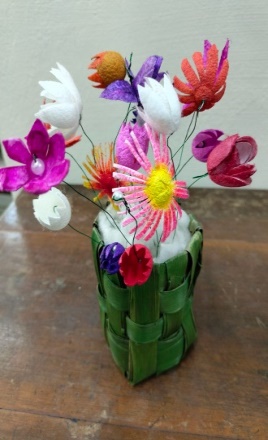 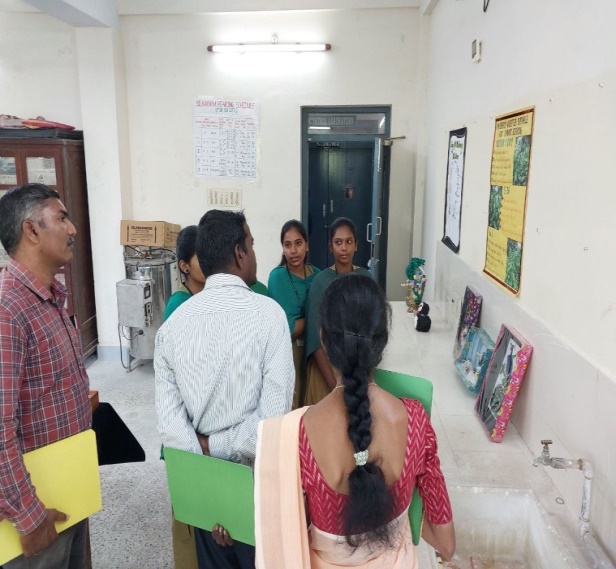 K.   Budget expenditure
L. Future activities
Collection of  more species of parasitic   hymenopterans with malaise trap 
Introduction  and establishment of Italian honey bee at PAJANCOA and RI ecosystem 
Chawki and late age silkworm rearing 
Training on Indian honey bee keeping  to the farmers of Karaikal by ELP students
 Mass production of Chysoperla cornea and Trichogramma sp.
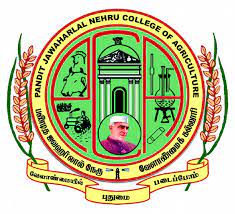 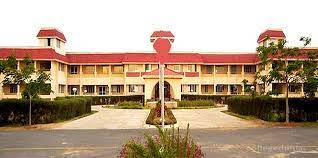 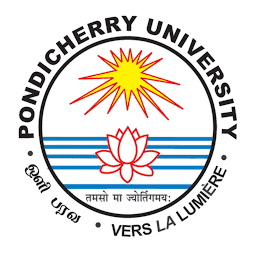 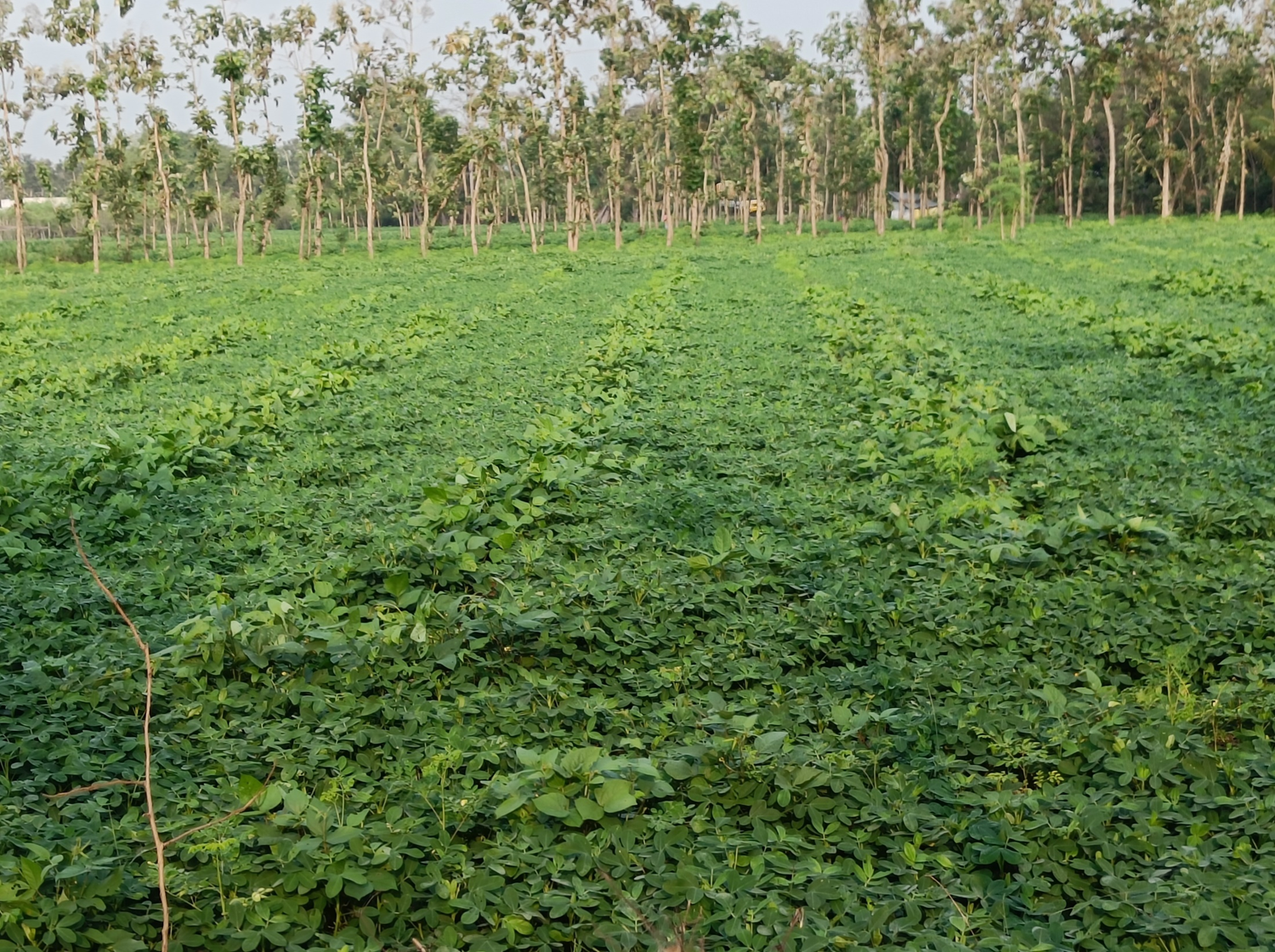 Thank u